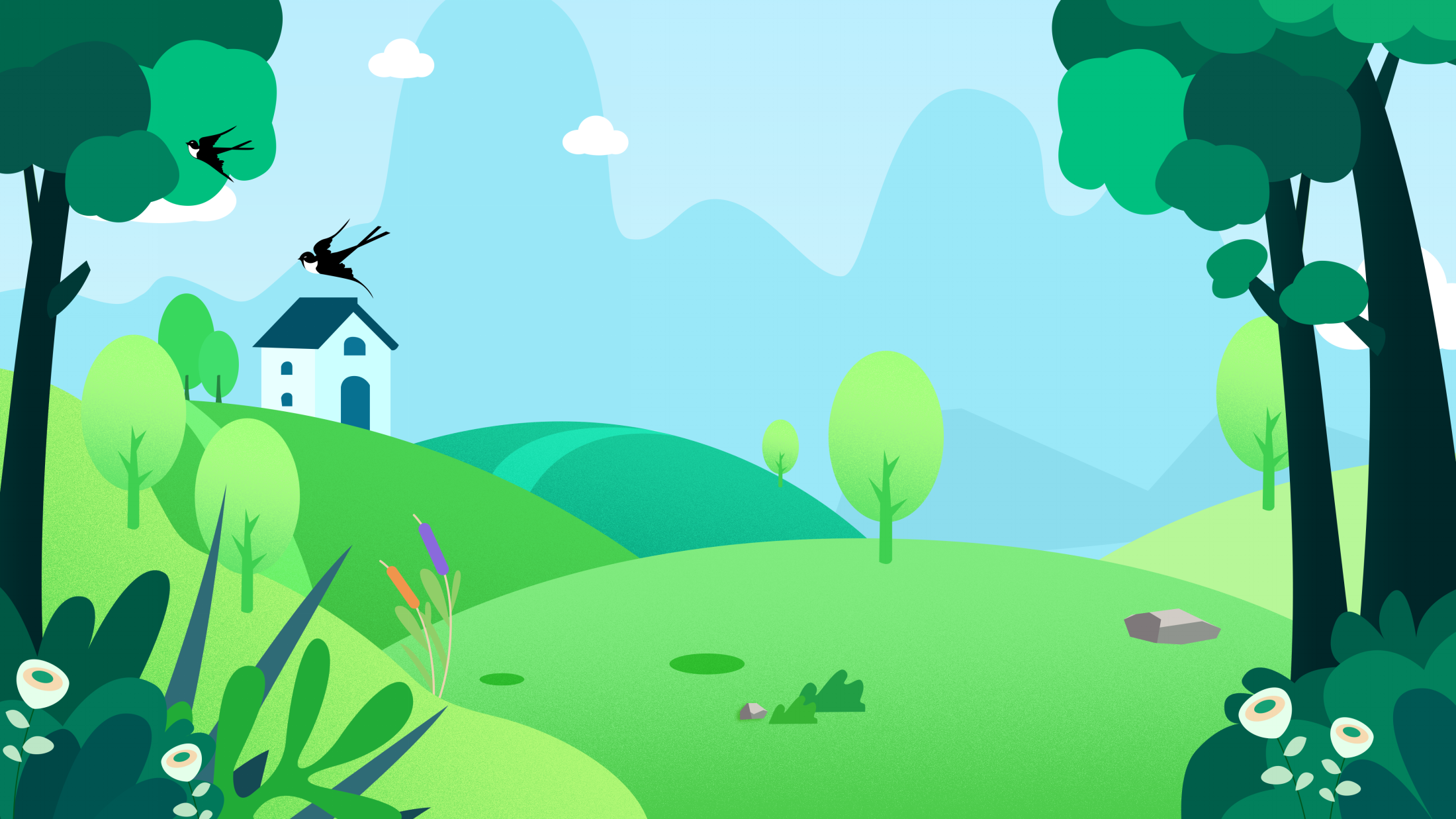 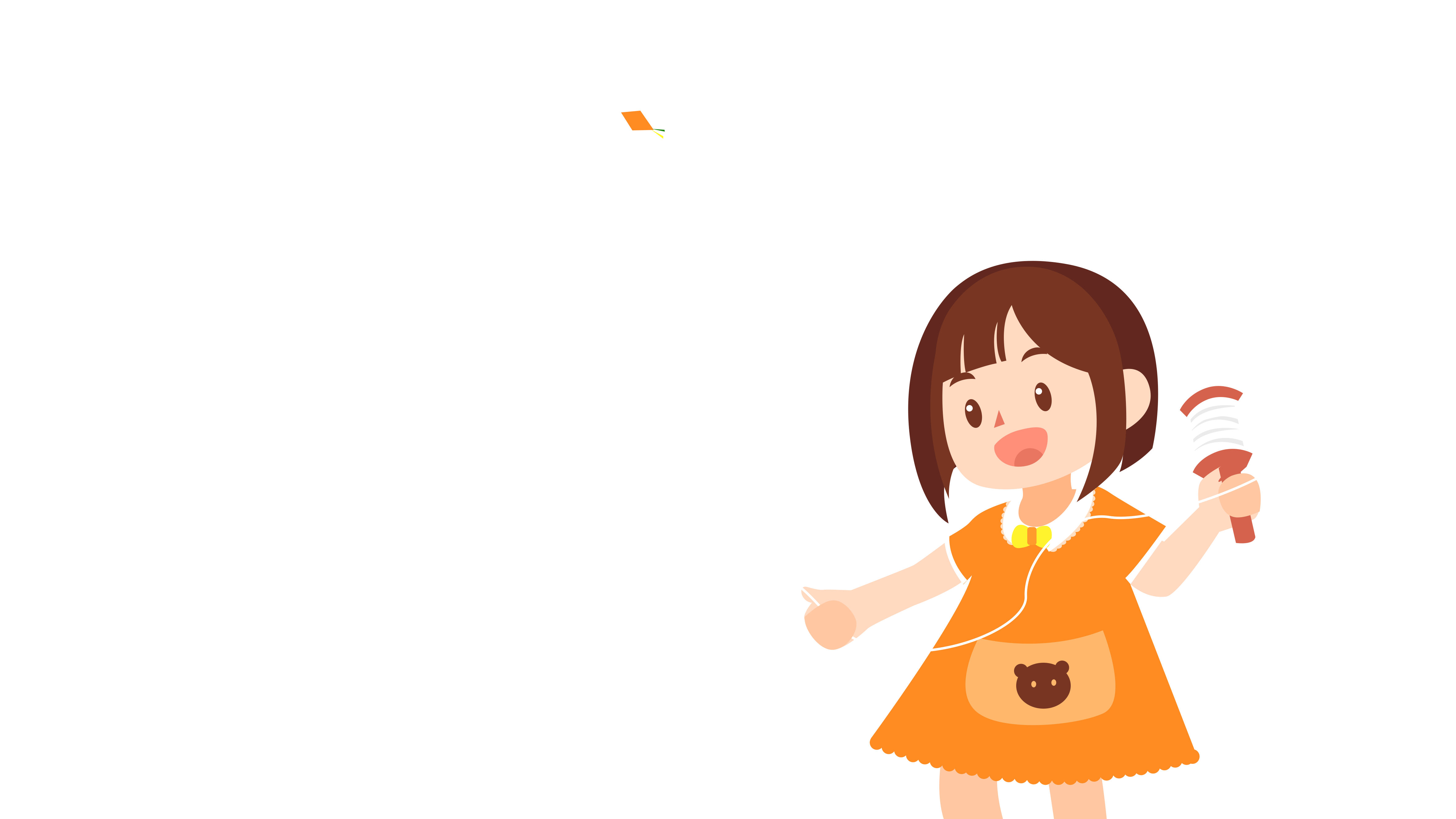 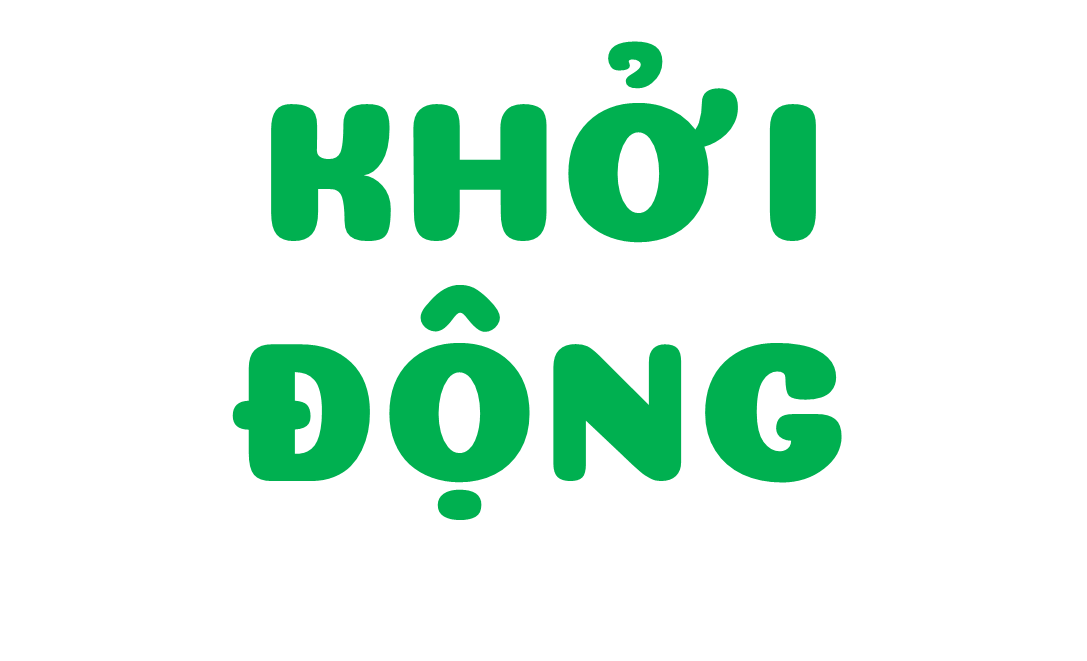 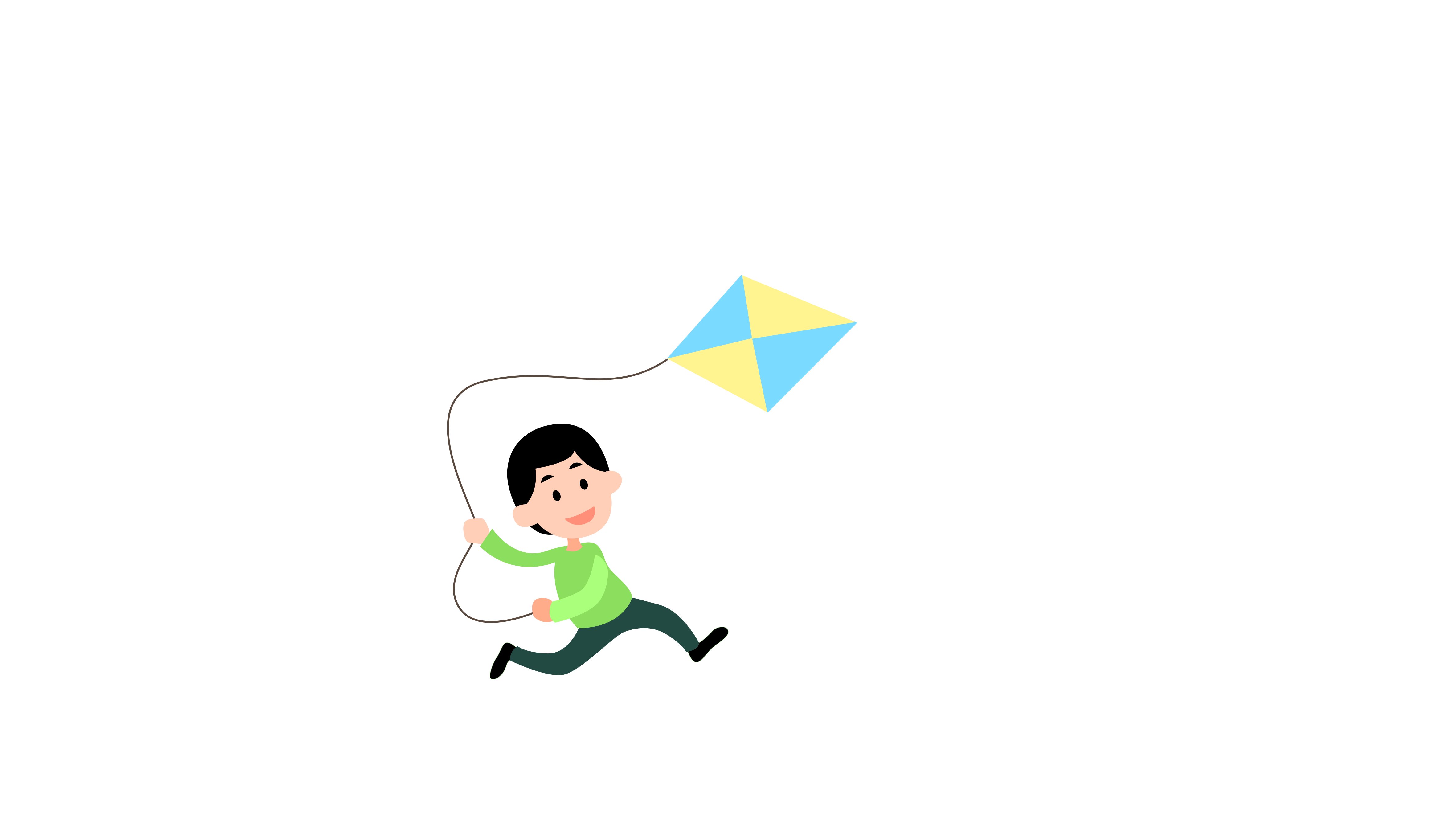 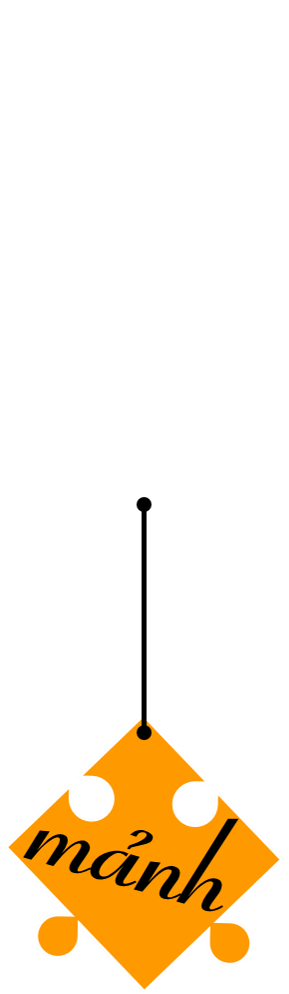 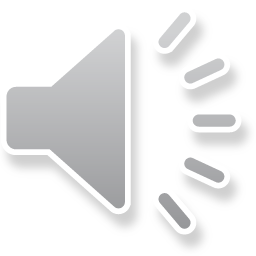 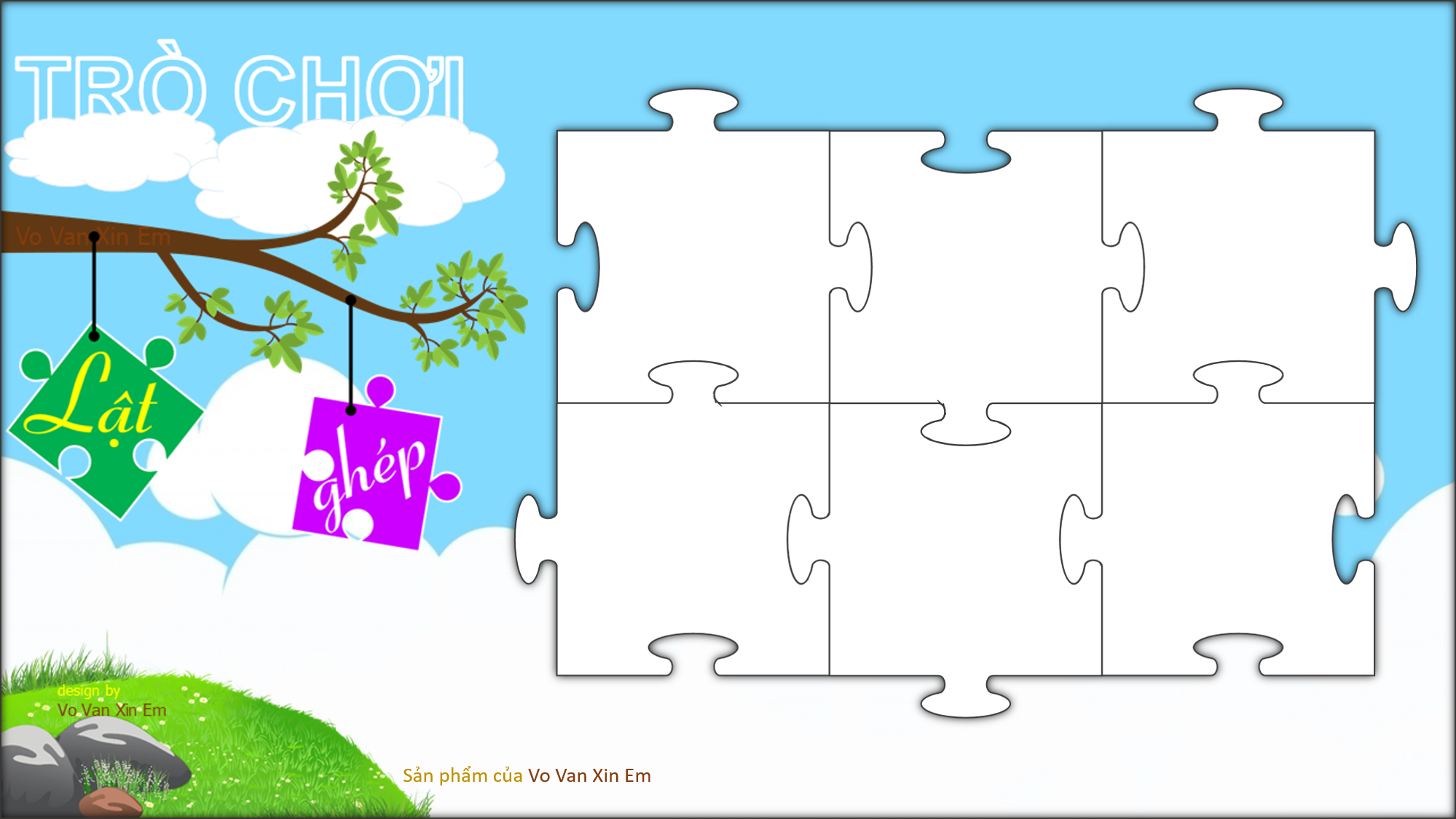 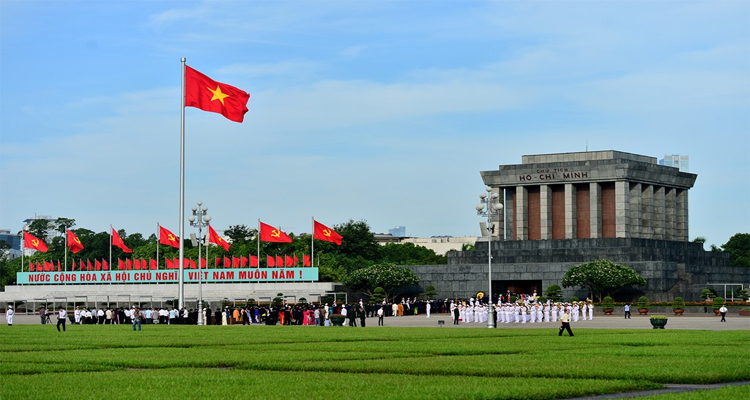 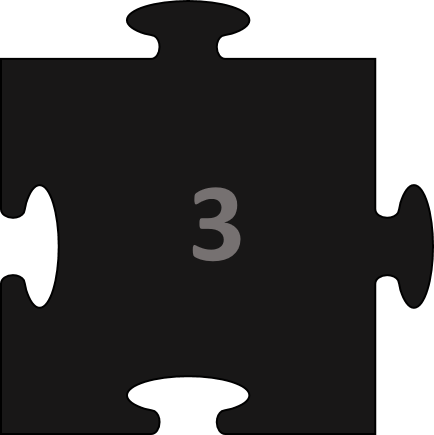 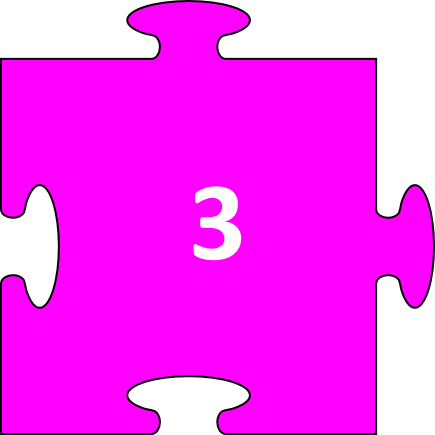 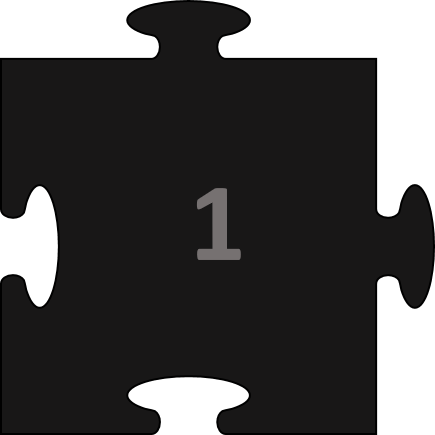 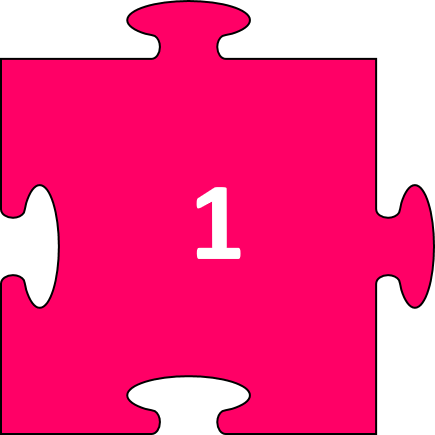 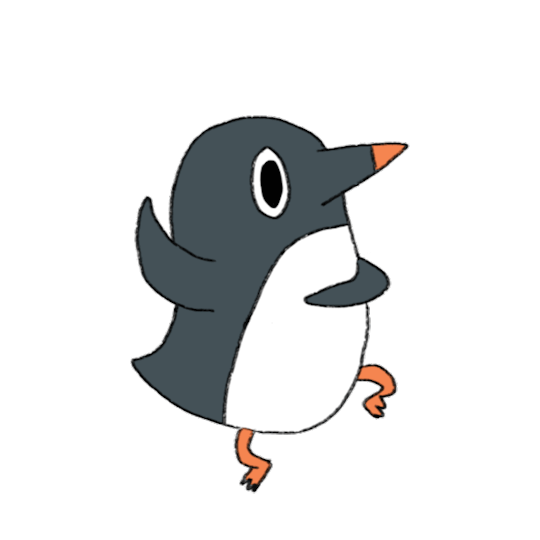 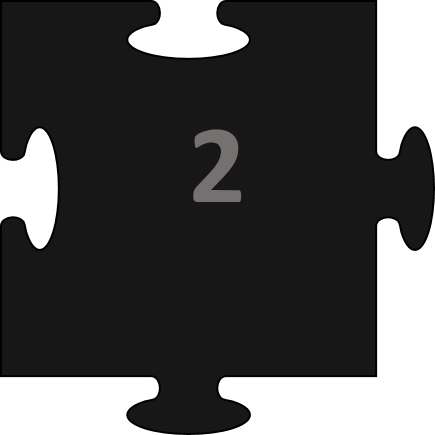 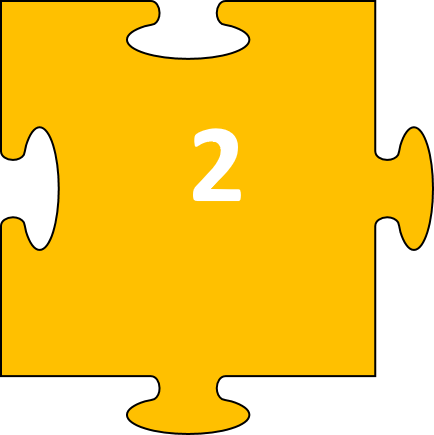 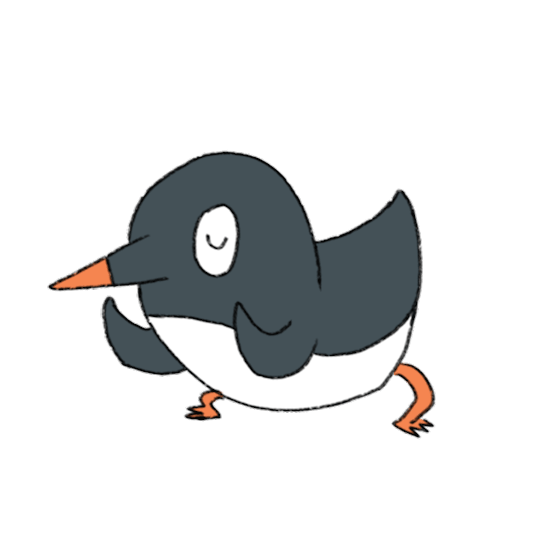 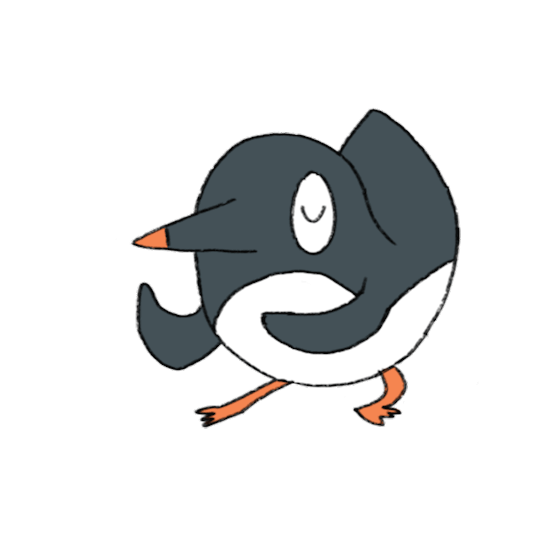 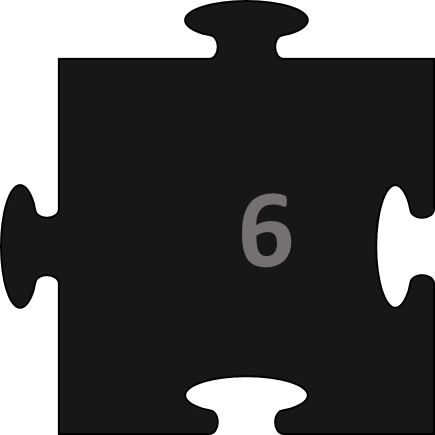 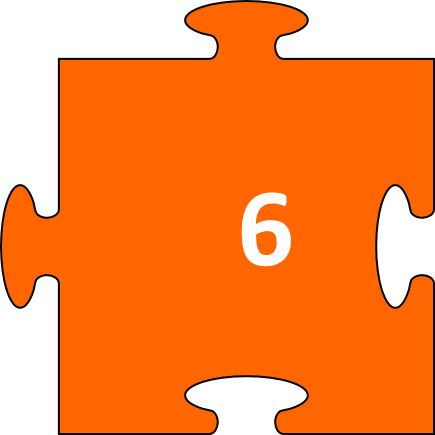 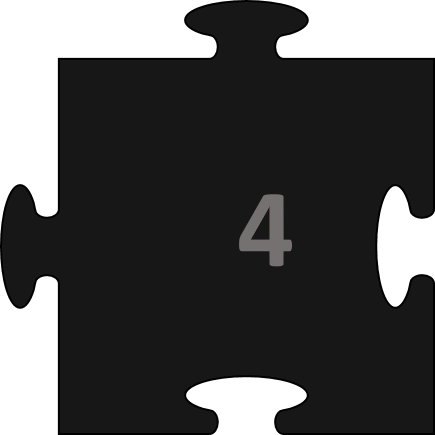 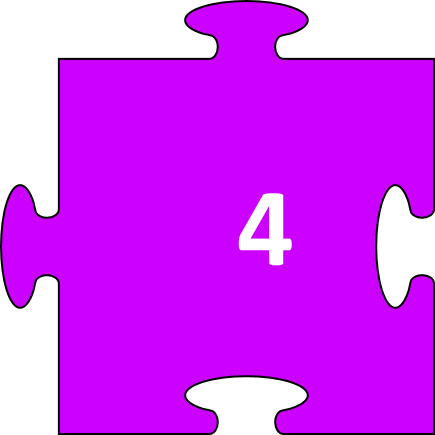 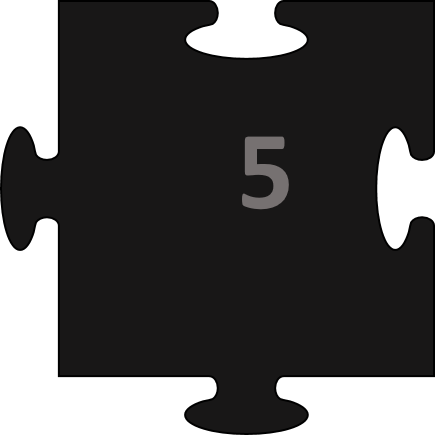 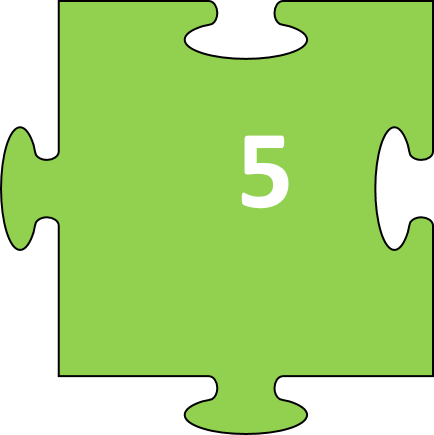 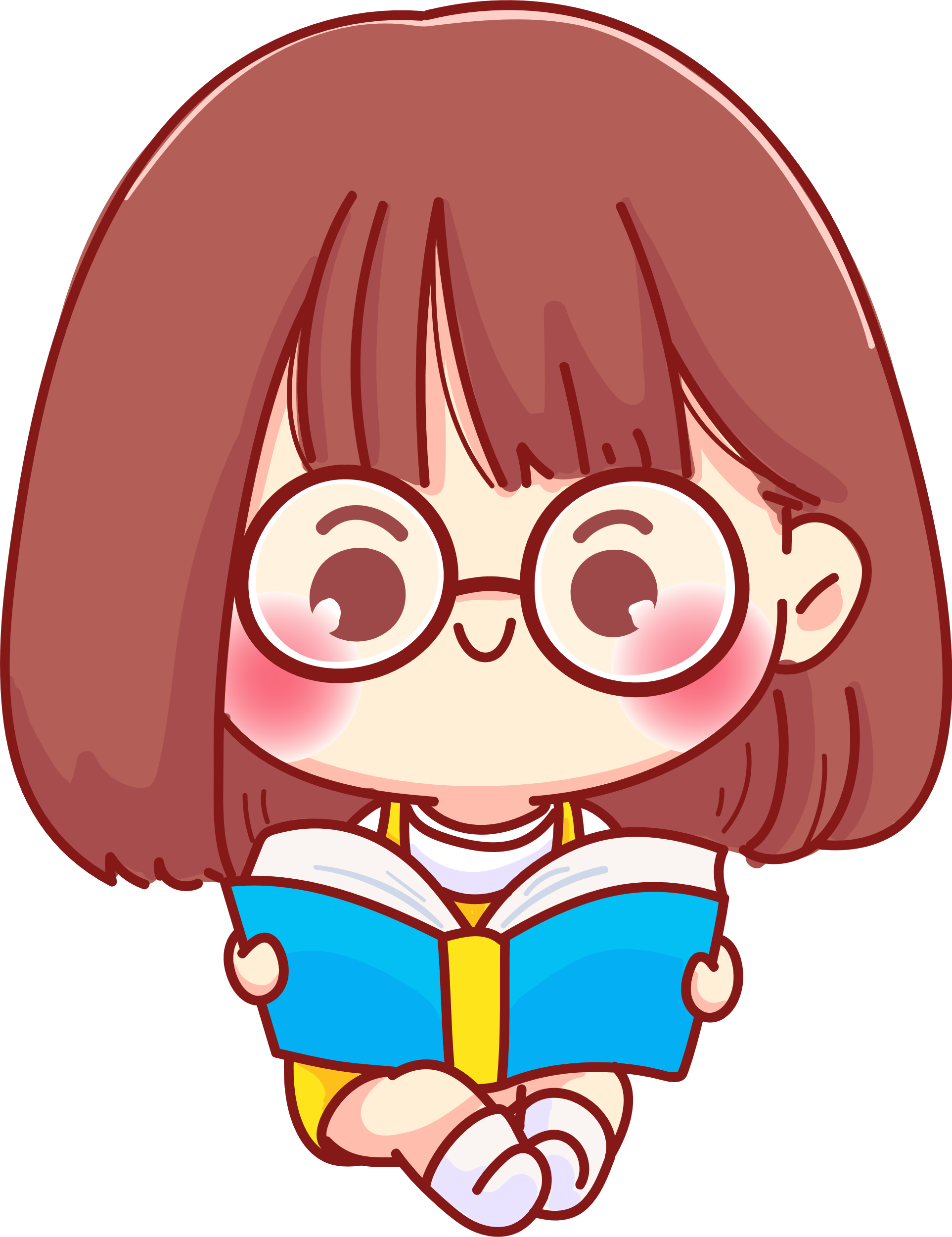 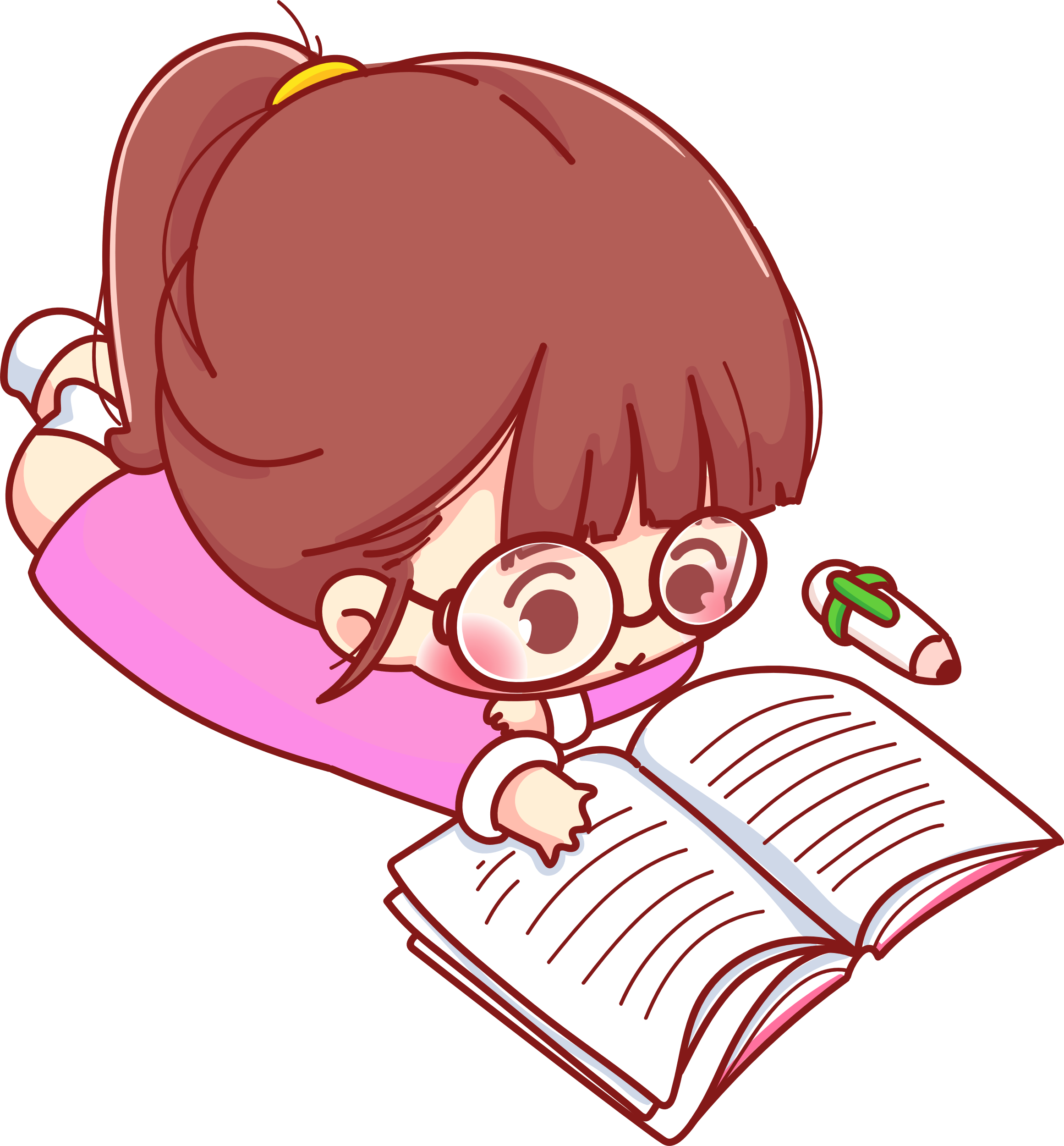 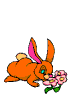 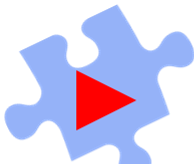 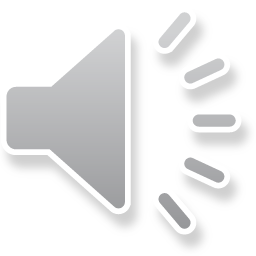 Tiếng chim kêu
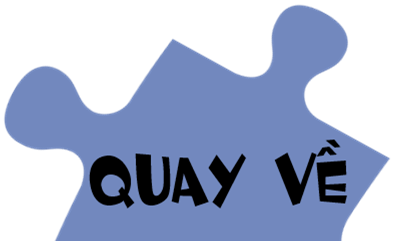 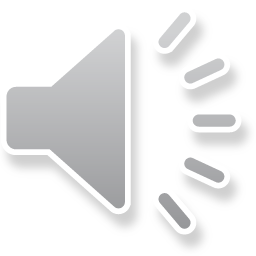 Tiếng trống
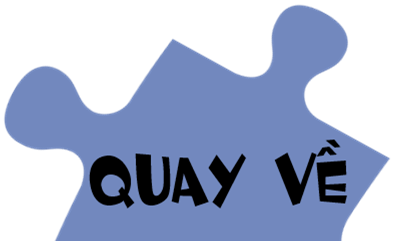 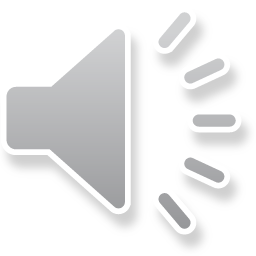 Tiếng song biển
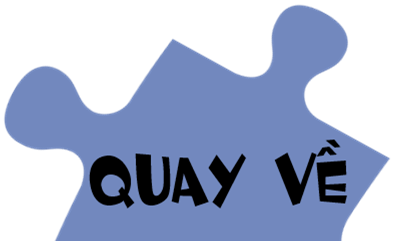 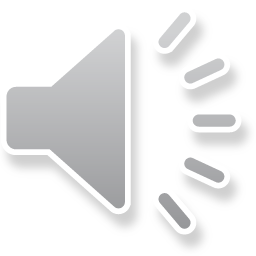 Tiếng mưa rơi
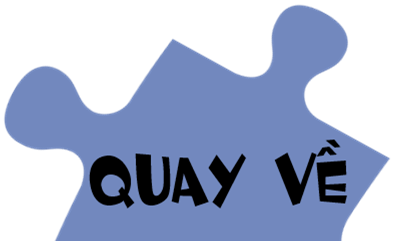 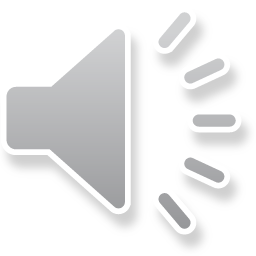 Tiếng xe cộ
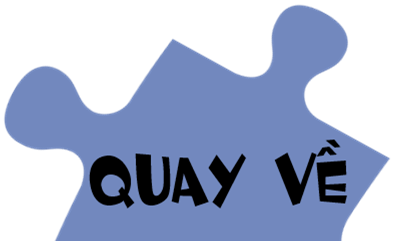 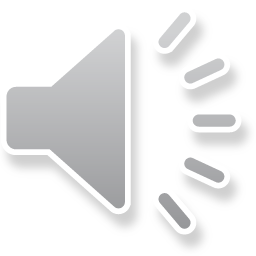 Tiếng còi xe
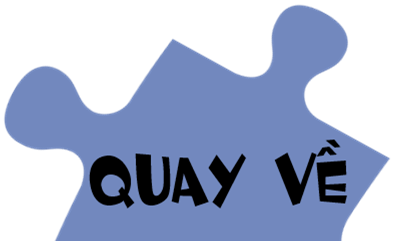 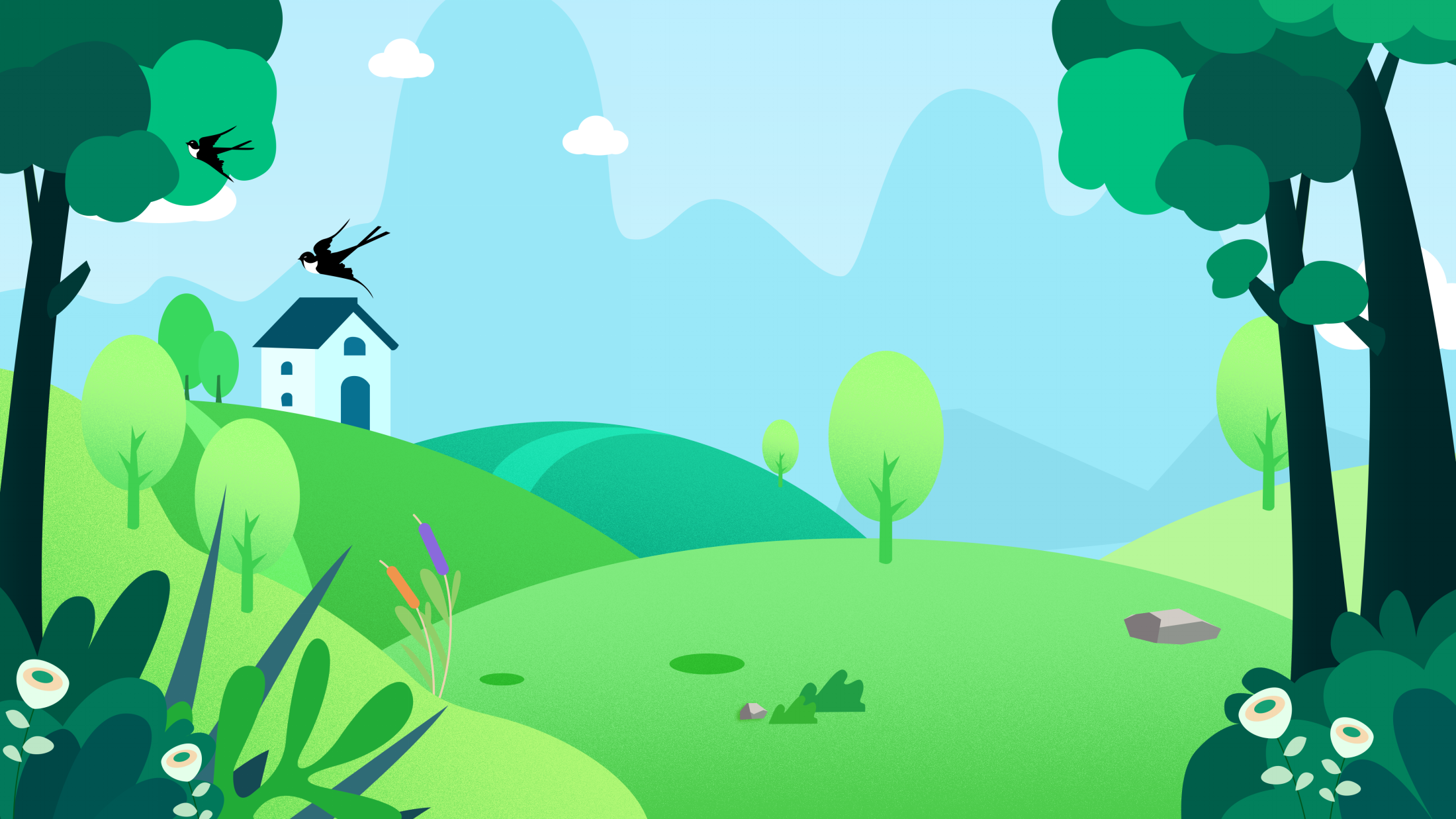 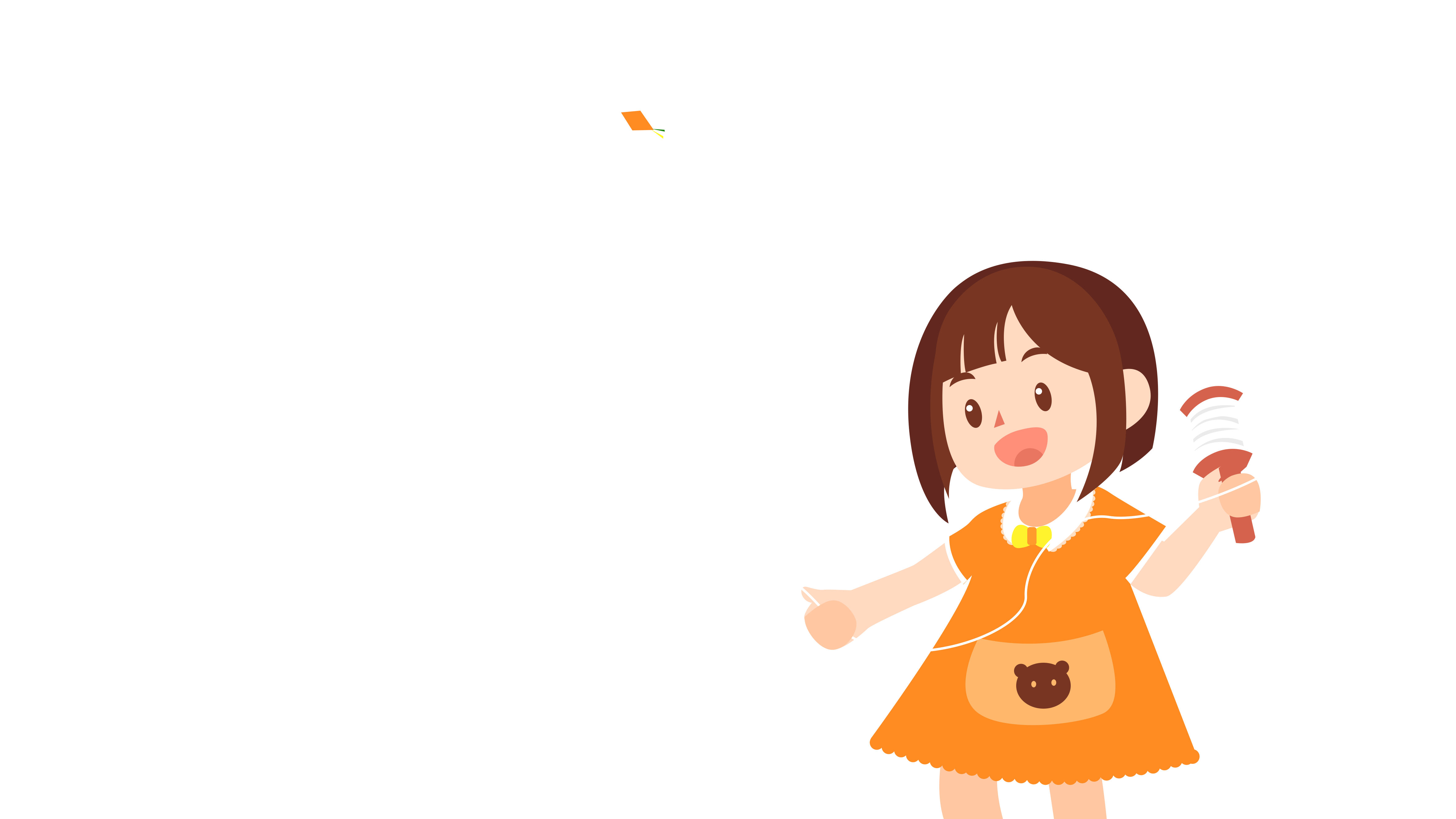 ÂM THANH TRONG CUỘC SỐNG
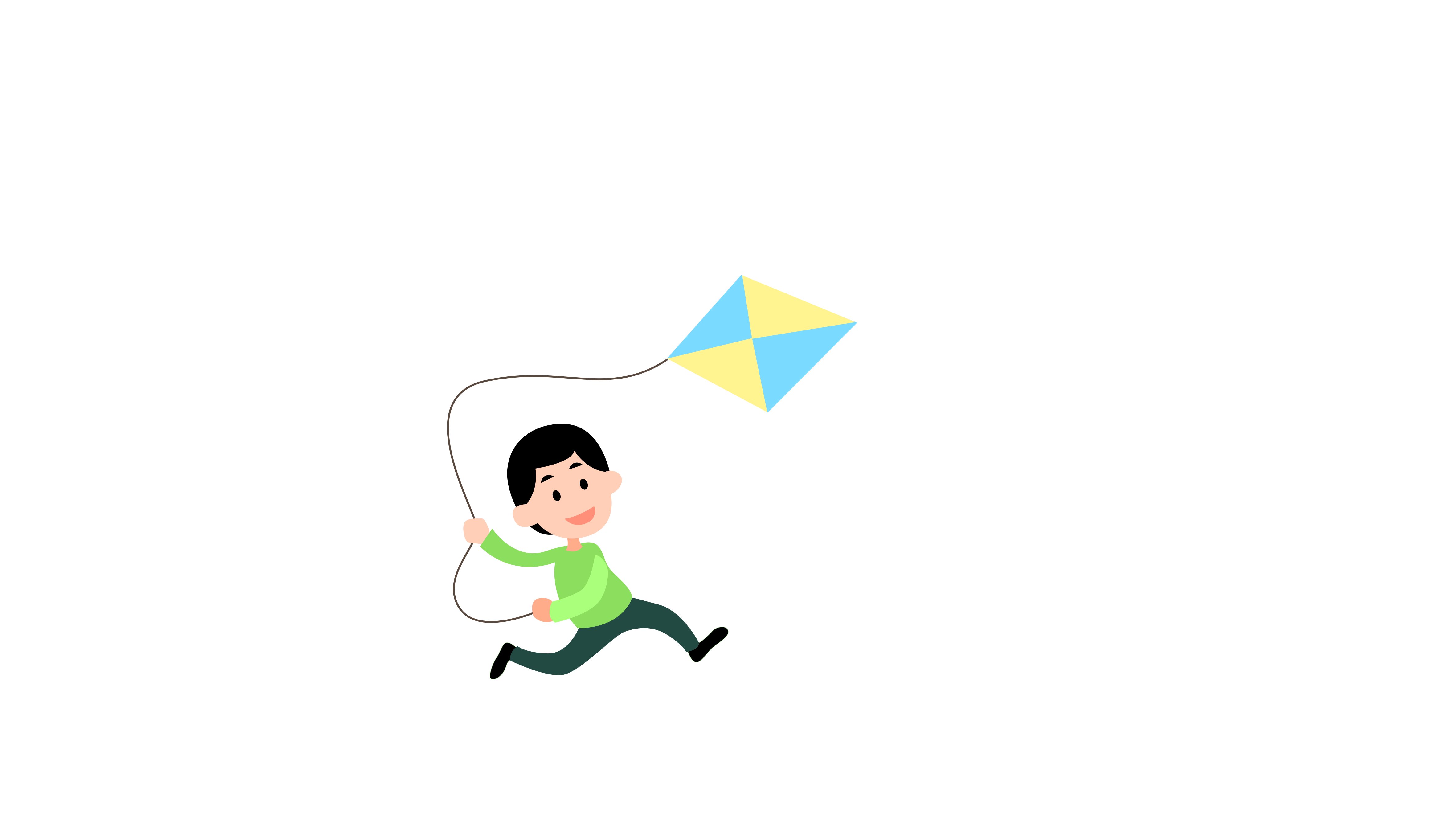 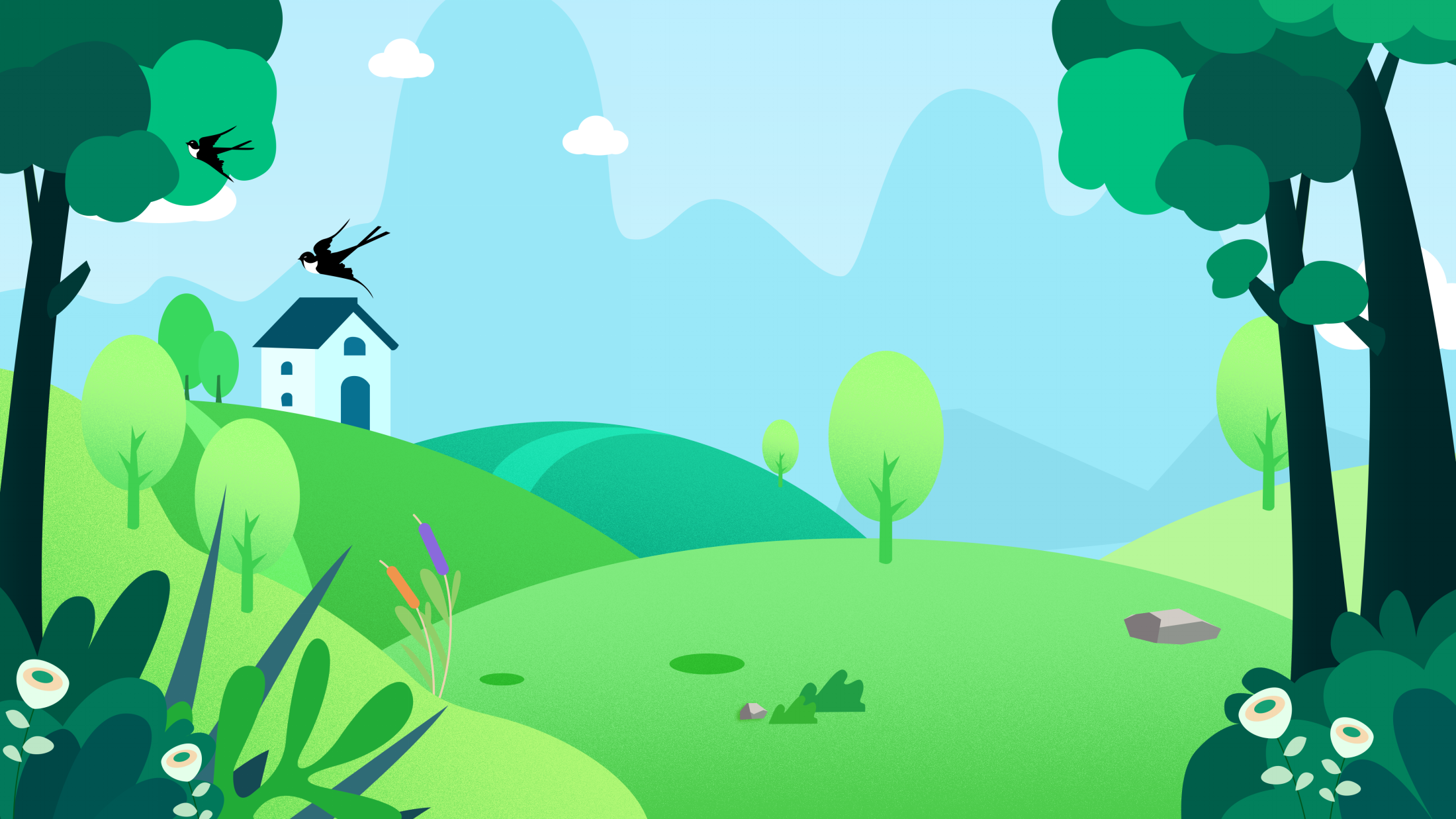 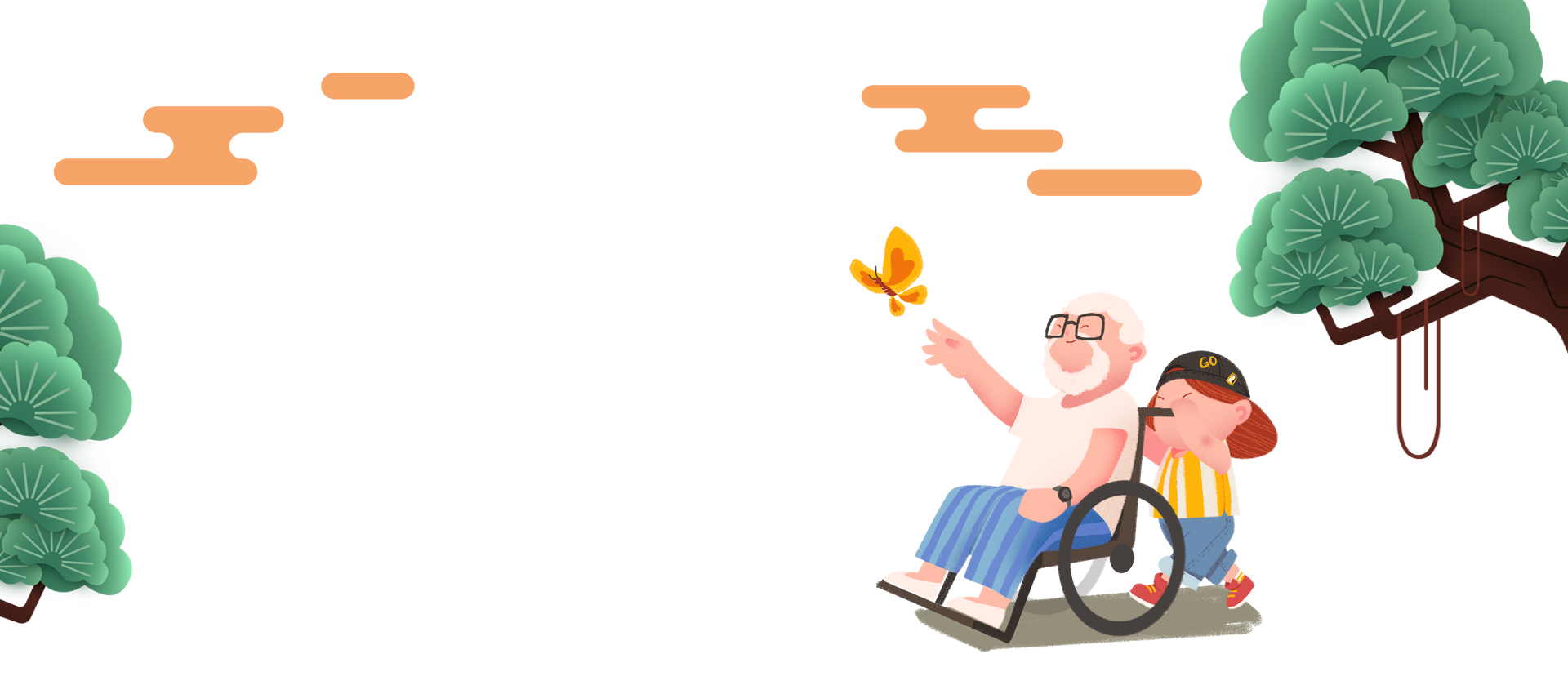 Tìm hiểu lợi ích của âm thanh
[Speaker Notes: Thiết kế: Hương Thảo – Zalo 0972.115.126. Các nick khác đều là giả mạo, ăn cắp chất xám]
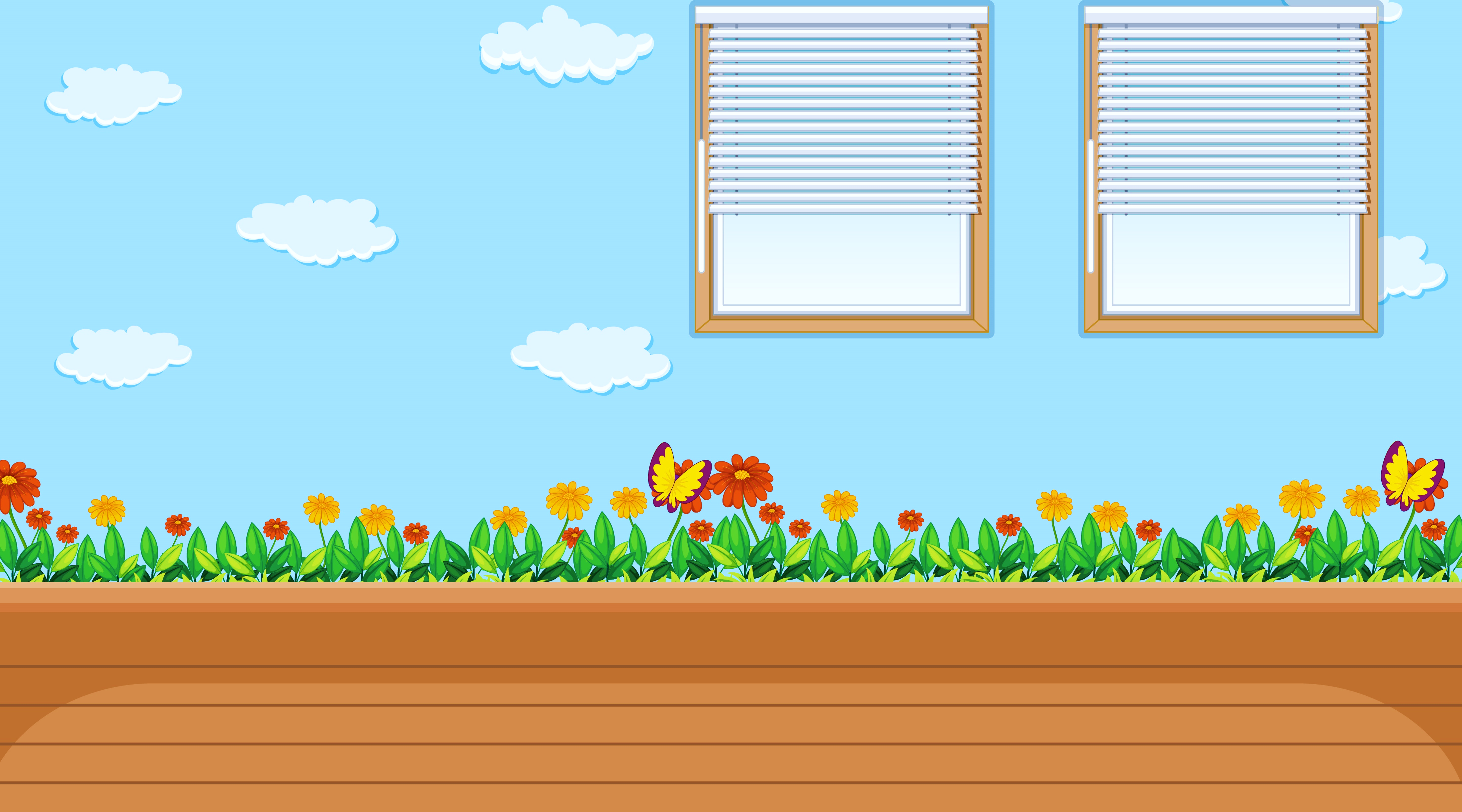 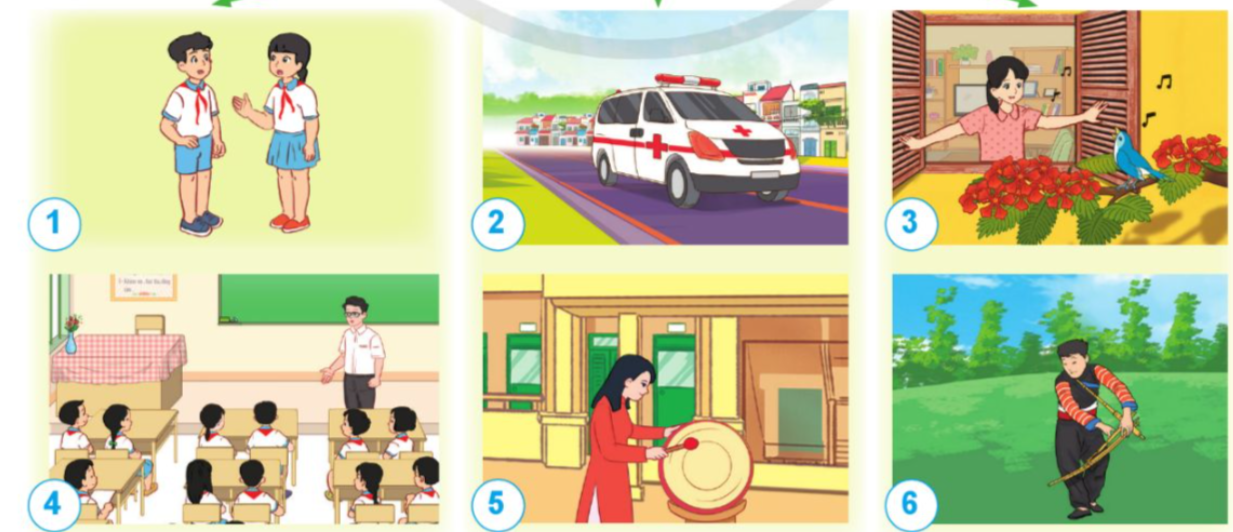 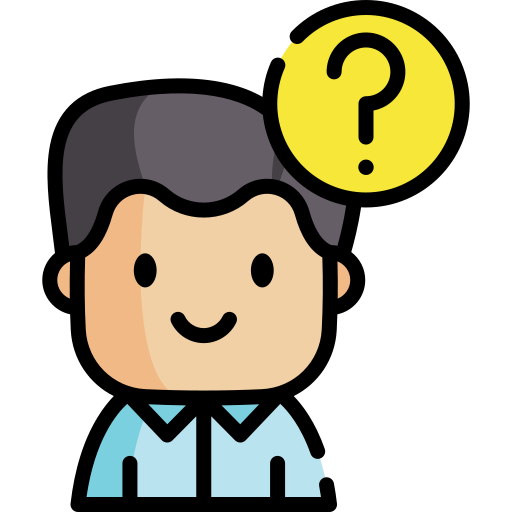 Quan sát các bức tranh và cho biết lợi ích của âm thanh trong cuộc sống
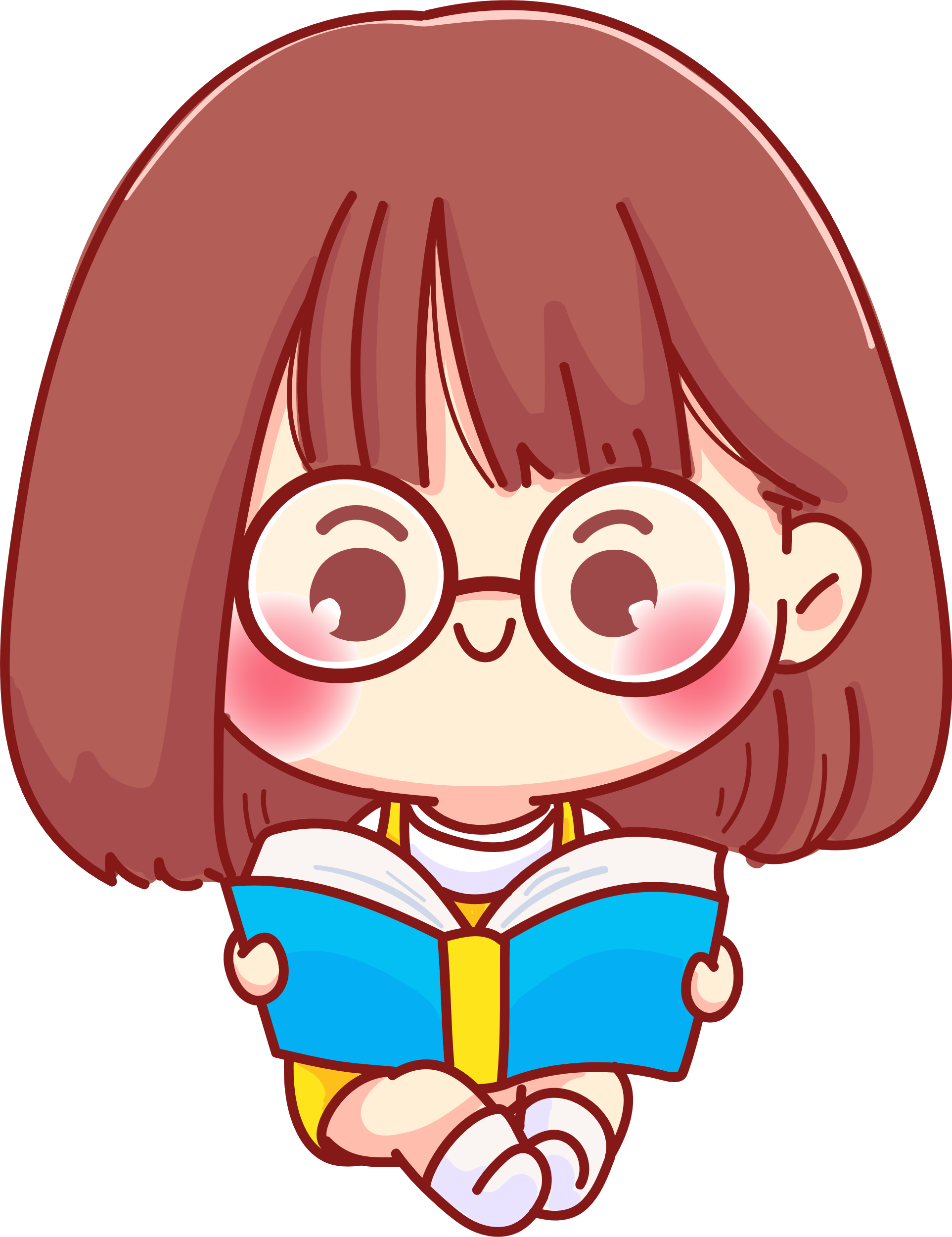 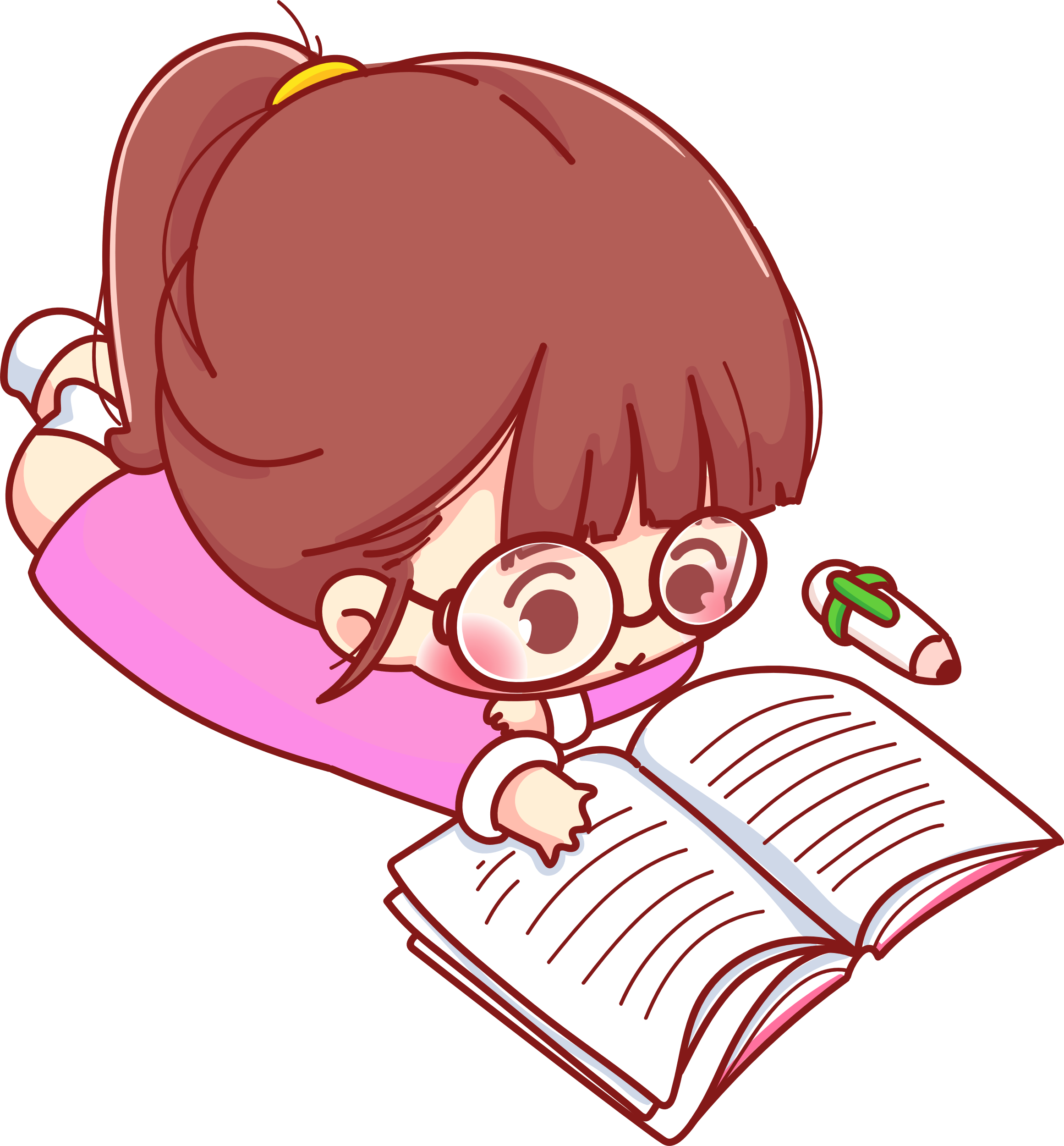 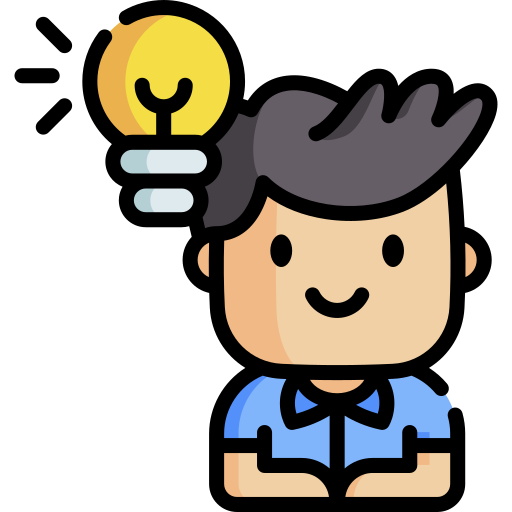 Giúp giao tiếp, báo hiệu, cảm nhận
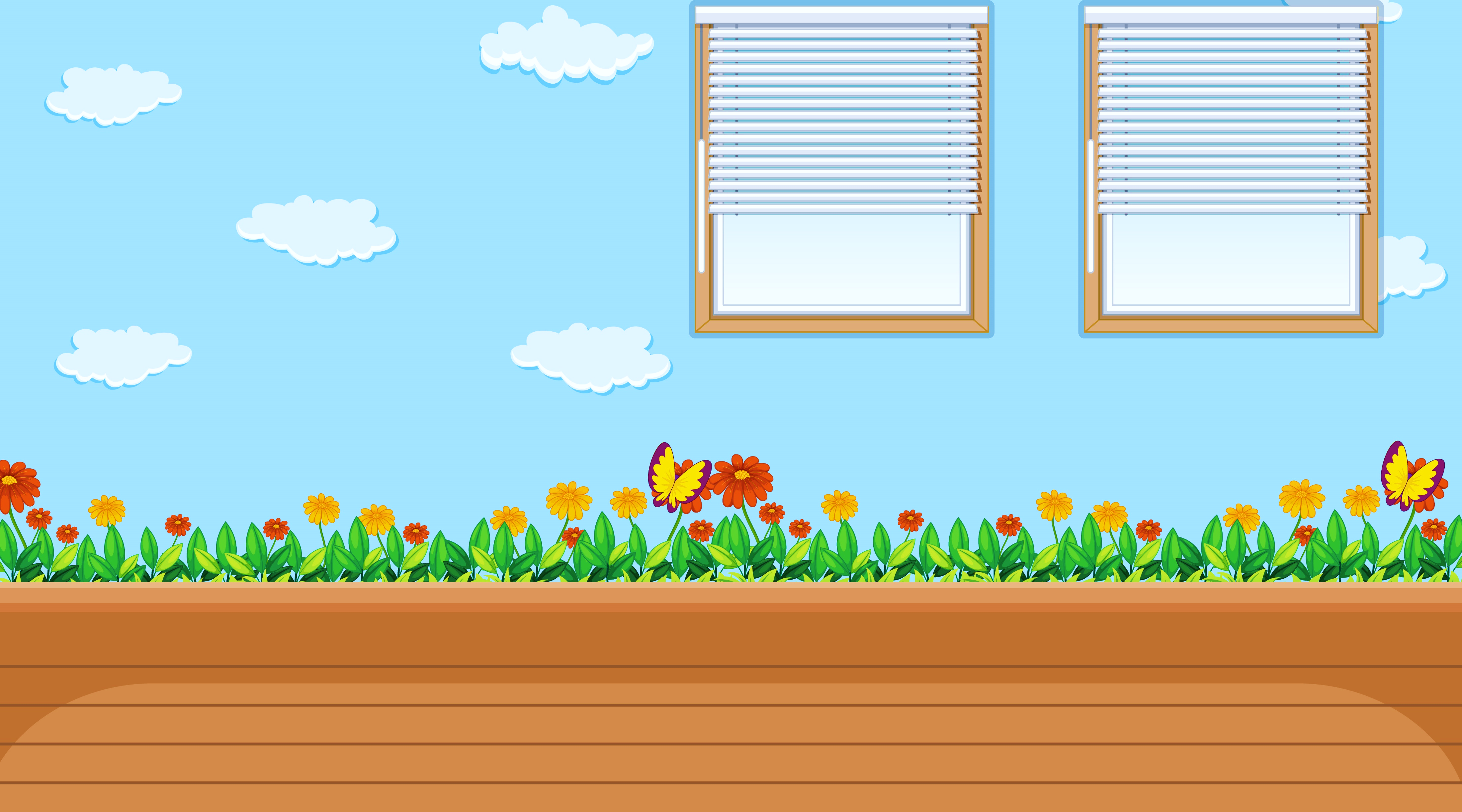 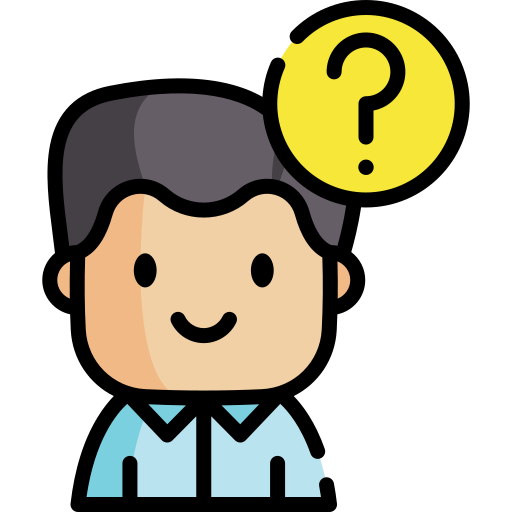 Ngoài những lợi ích đã nêu em hãy nêu thêm một số lợi ích khác của âm thanh
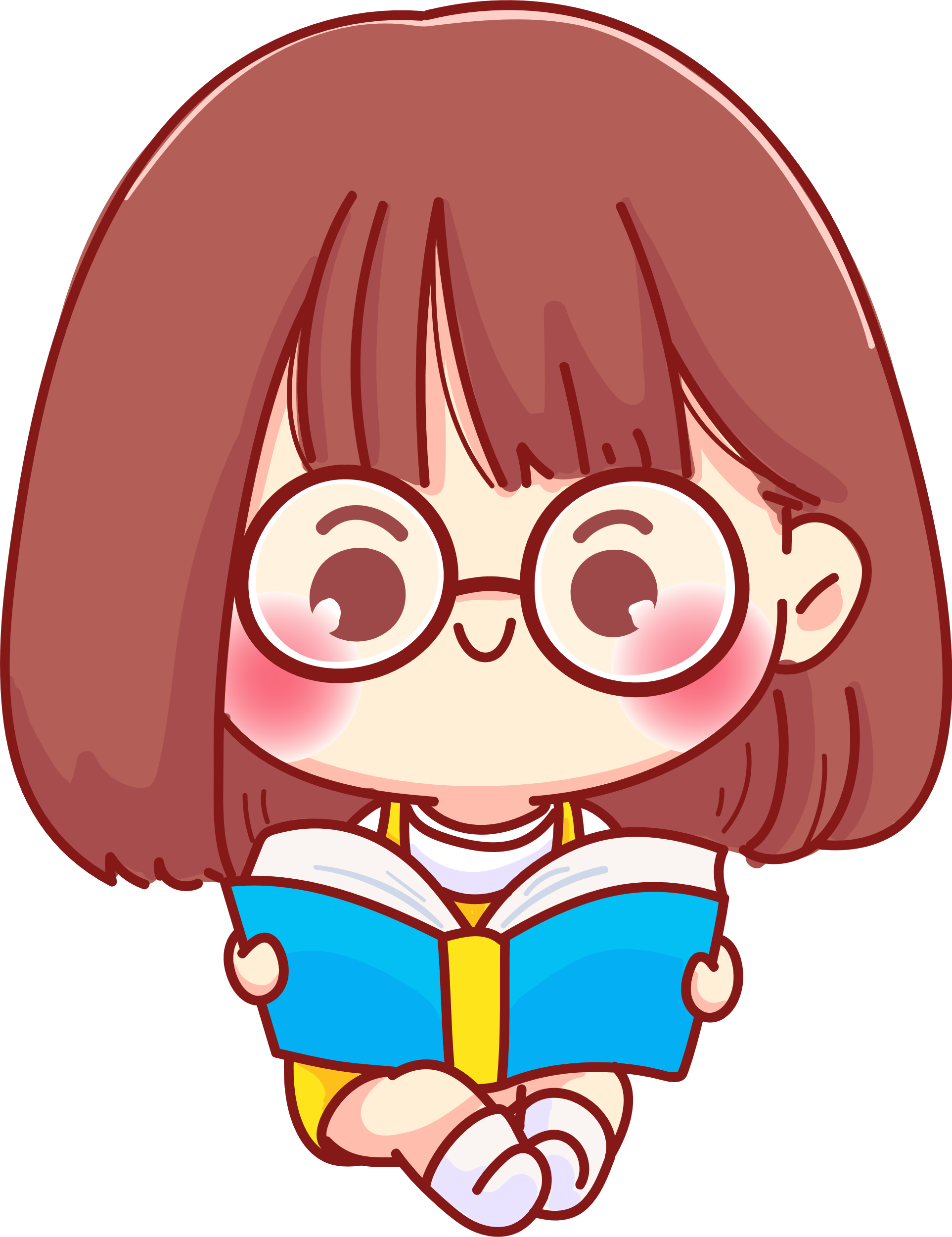 Tiếng chuông báo thức giúp em dậy đúng giờ. Tiếng gà gáy giúp báo hiệu trời sáng, tiếng sấm báo hiệu trời sắp mưa, tiếng còi xe cảnh sát báo hiệu xe cảnh sát đang đi tới cần tránh đường,...
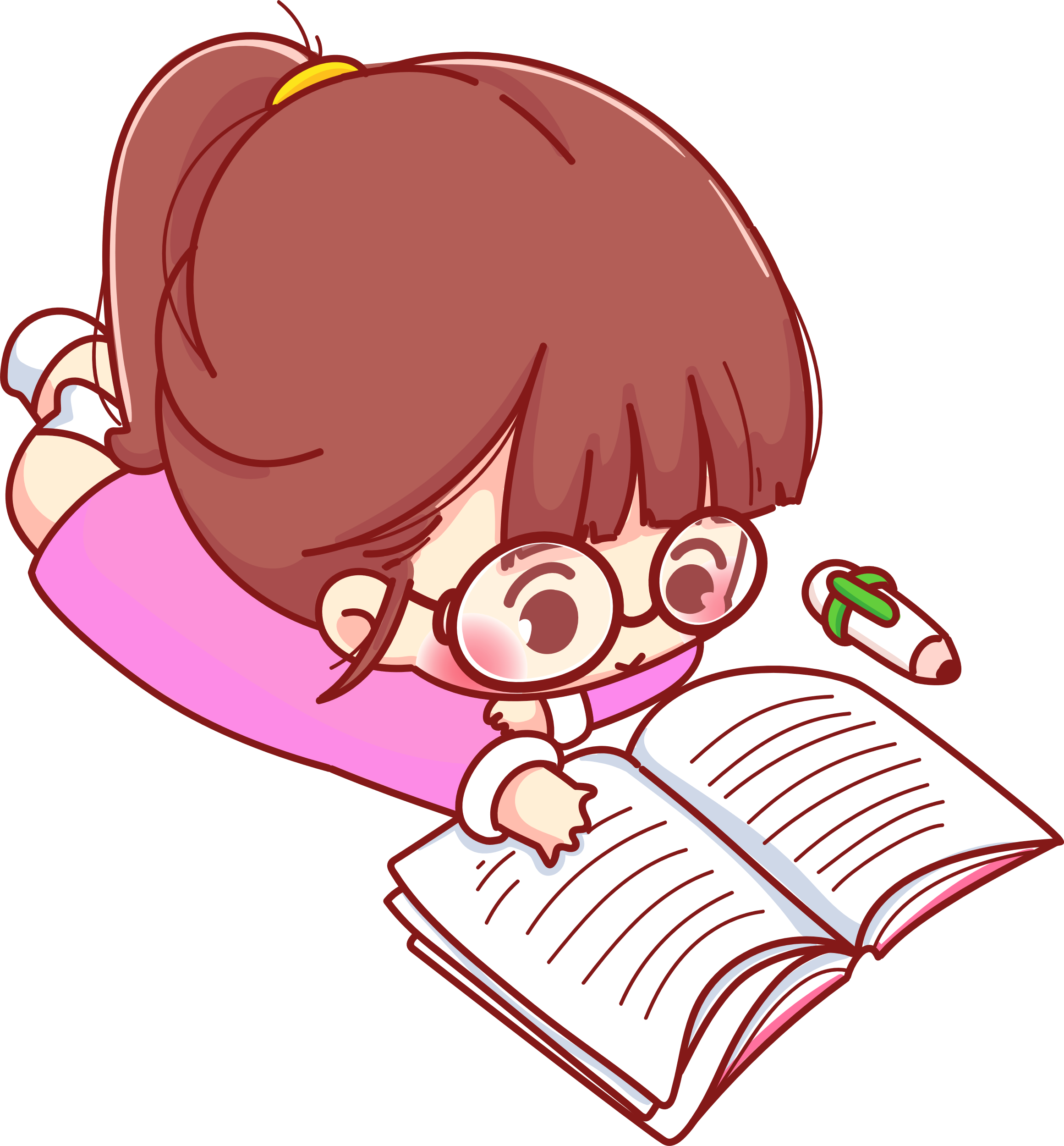 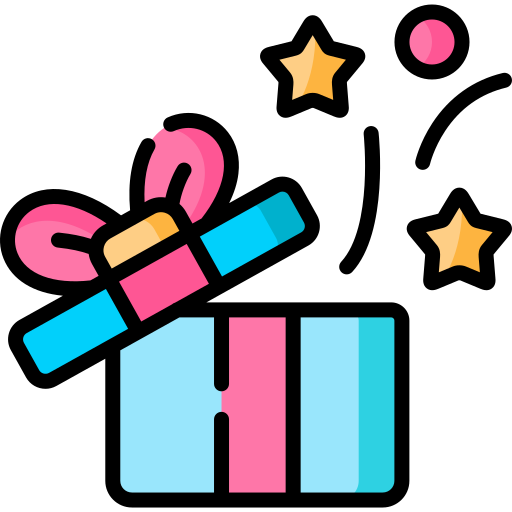 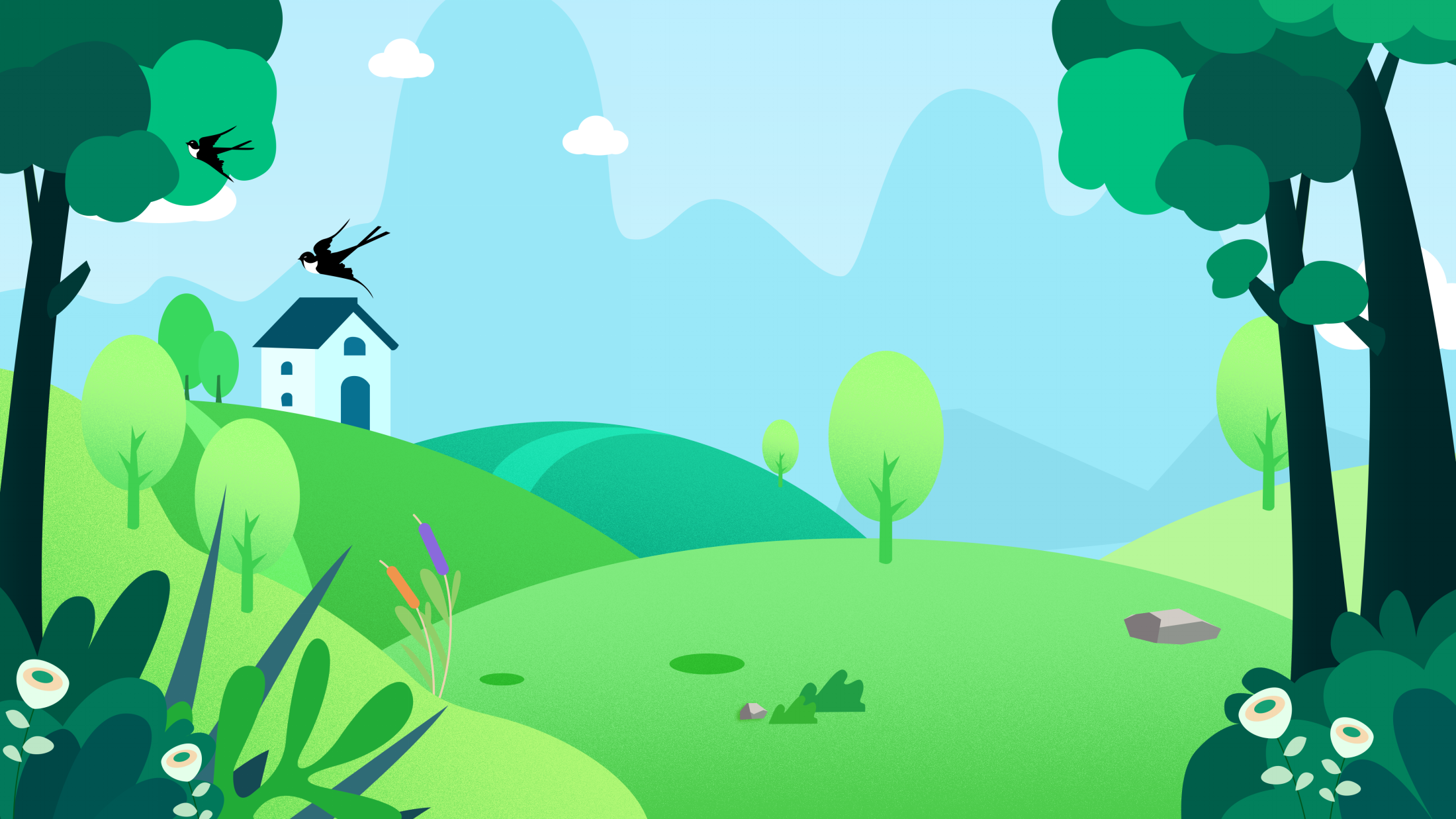 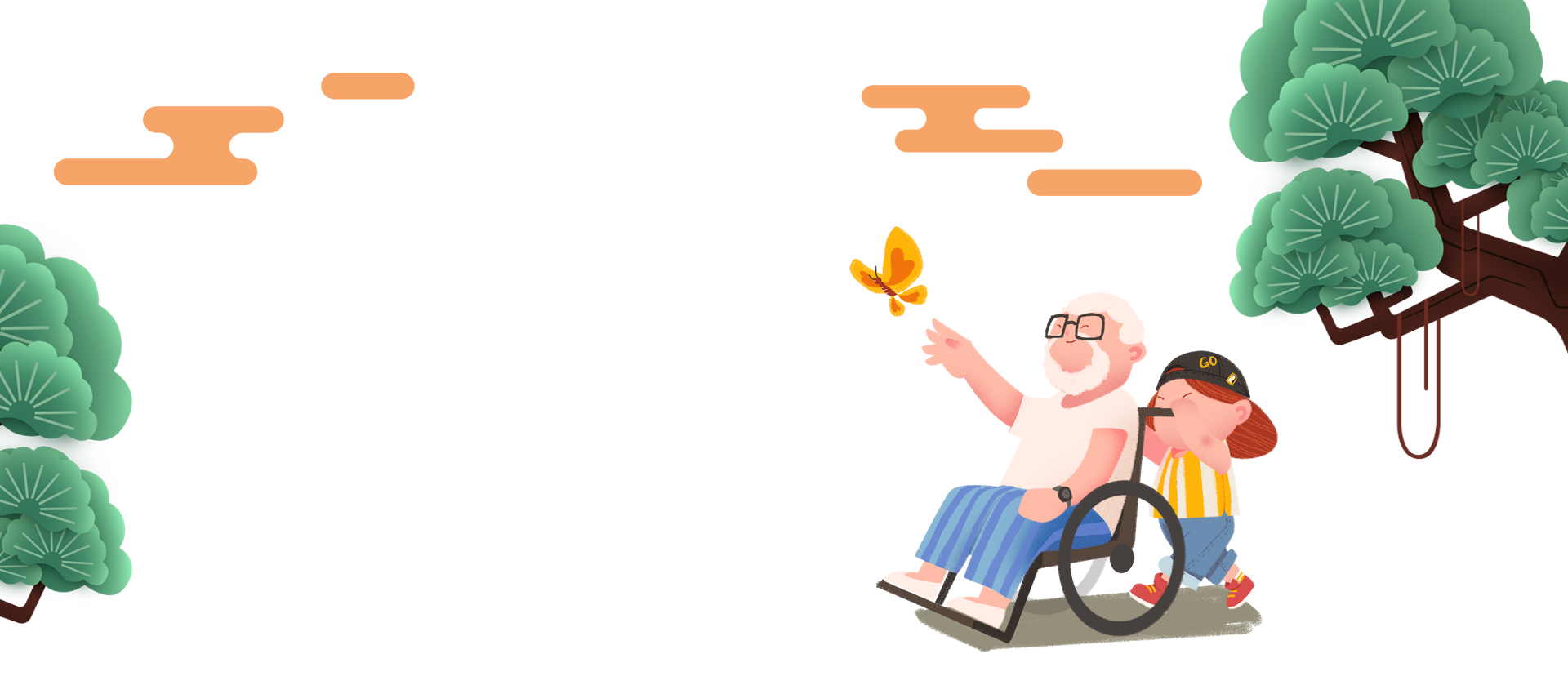 Tìm hiểu về các bộ phận chính và các bộ phận tạo ra âm thanh
[Speaker Notes: Thiết kế: Hương Thảo – Zalo 0972.115.126. Các nick khác đều là giả mạo, ăn cắp chất xám]
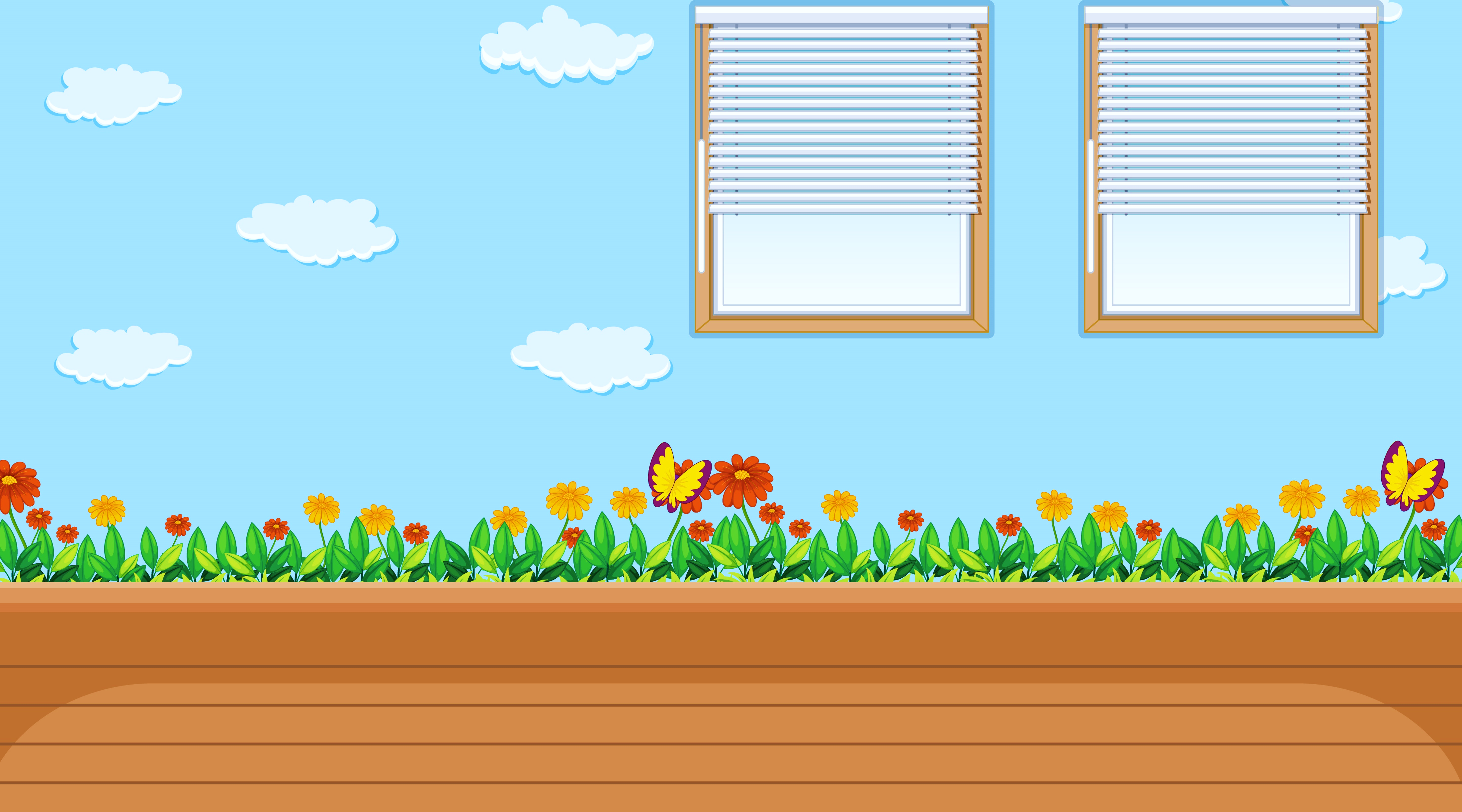 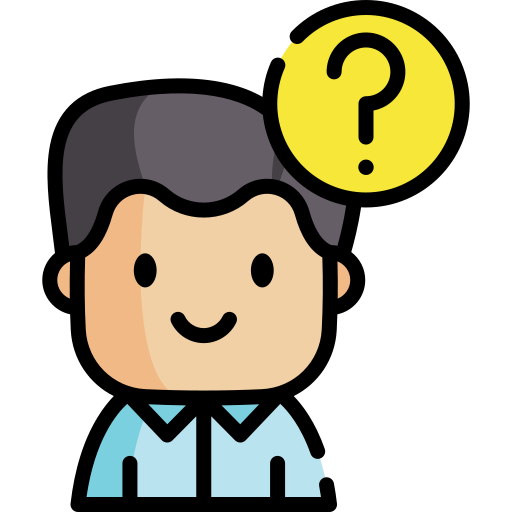 Lựa chọn 1 nhạc cụ để thảo luận nhóm và tìm ra các bộ phận tạo ra âm thanh sau đó hoàn thiện phiếu sau
?
?
Mặt trống, thân trống
Mặt trống, thân trống
Thân sáo, các lỗ trên sáo
?
?
Thân sáo, các lỗ trên sáo
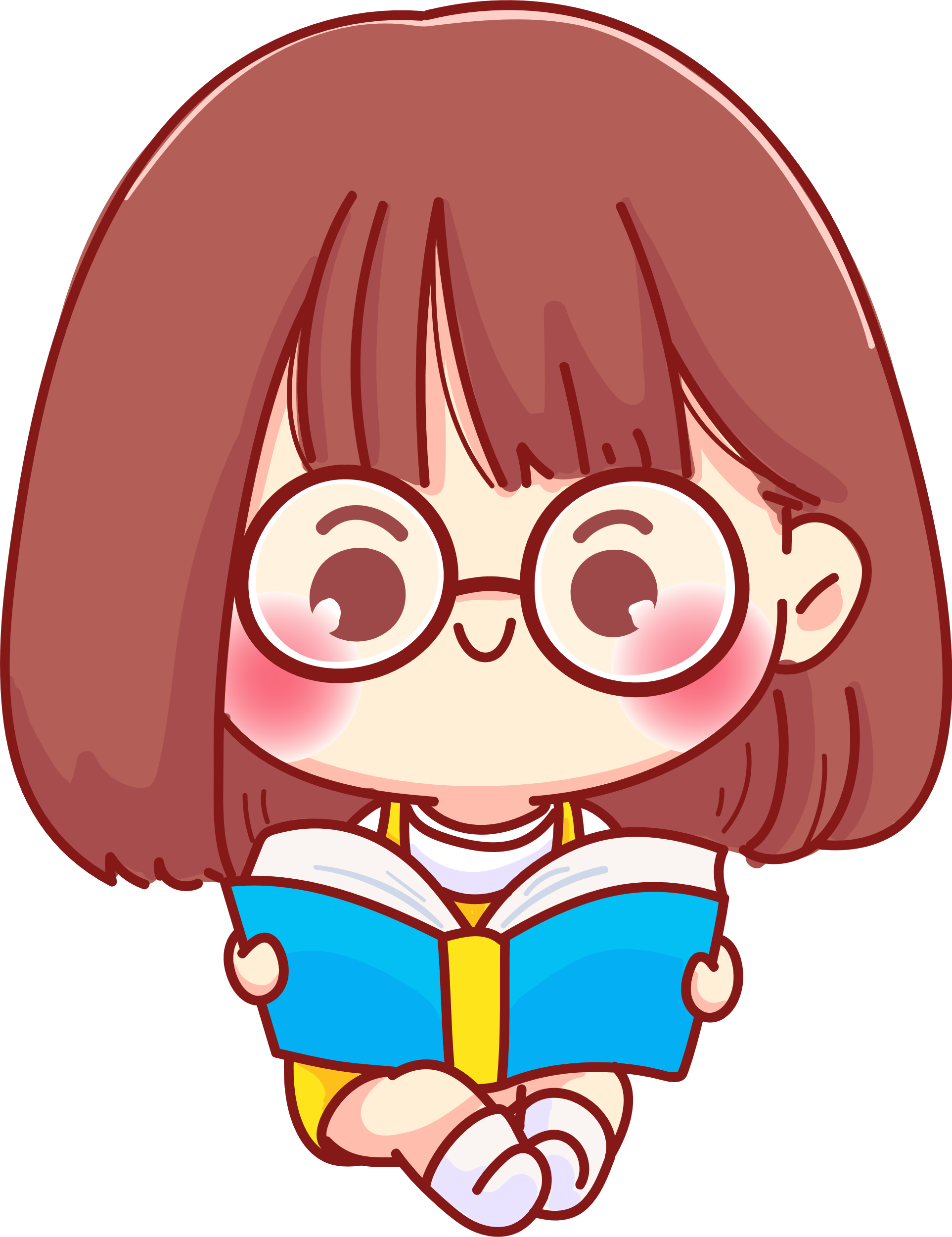 Các phím đàn
Các phím đàn
?
?
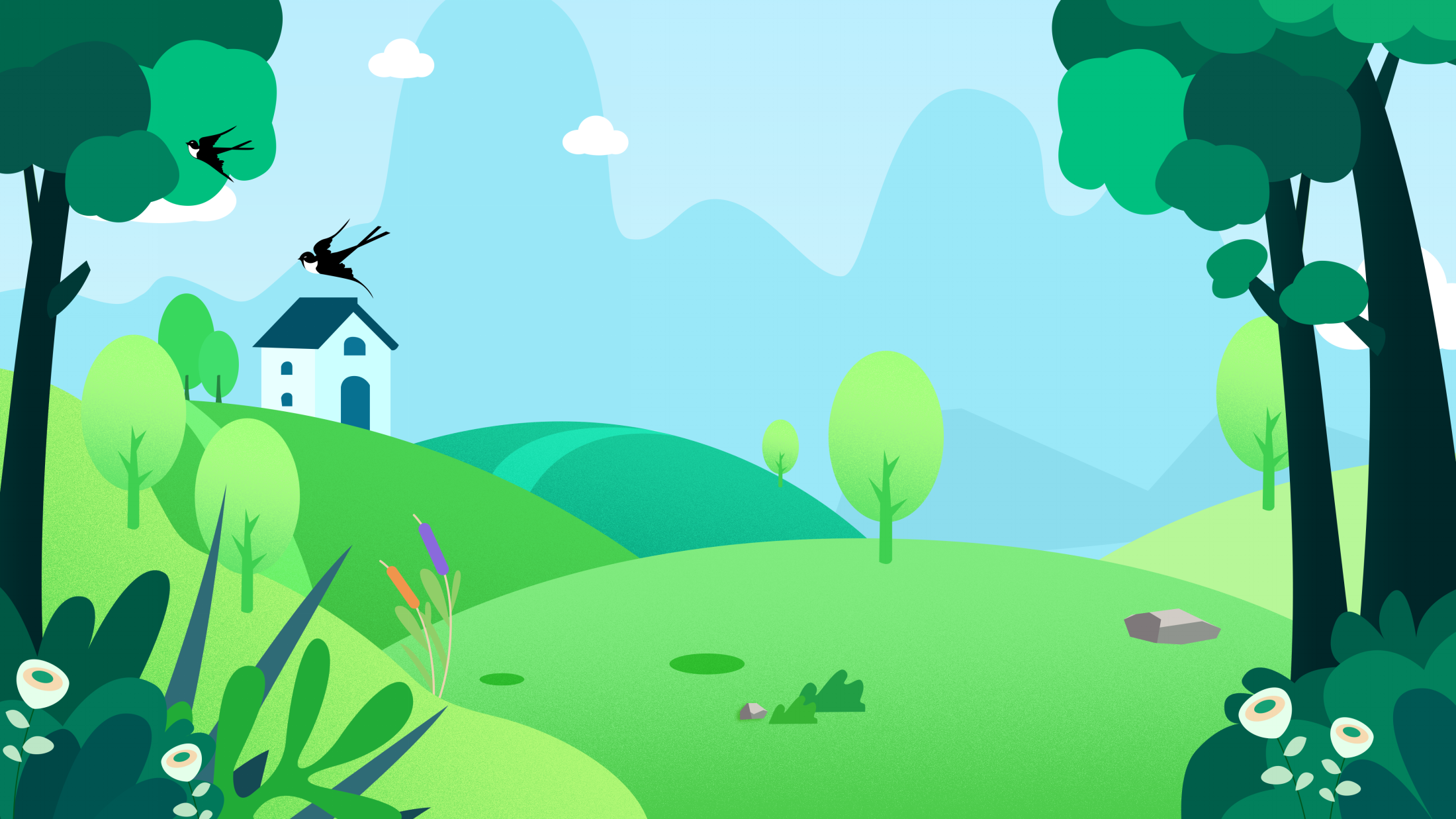 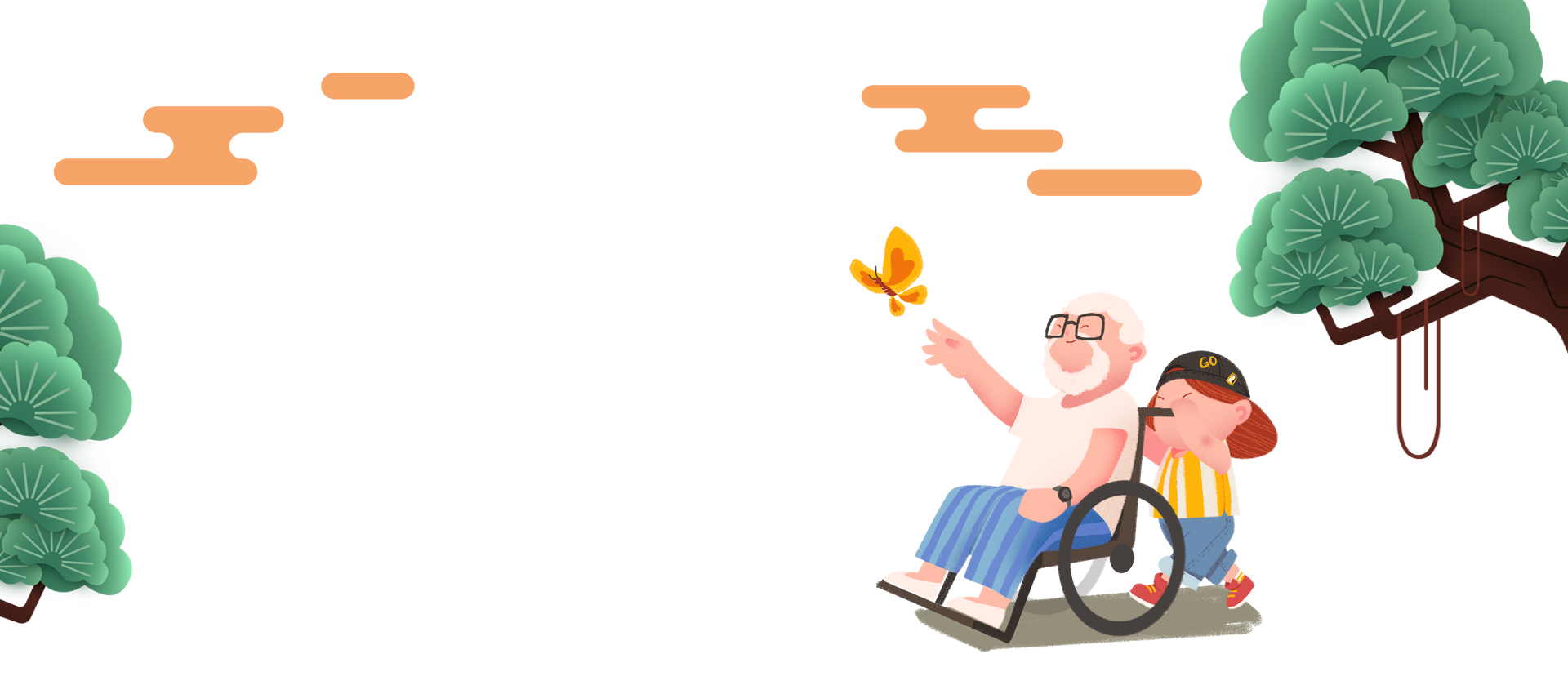 Tìm hiểu tác hại của tiếng ồn và một số biện pháp phòng tránh ô nhiễm tiếng ồn
[Speaker Notes: Thiết kế: Hương Thảo – Zalo 0972.115.126. Các nick khác đều là giả mạo, ăn cắp chất xám]
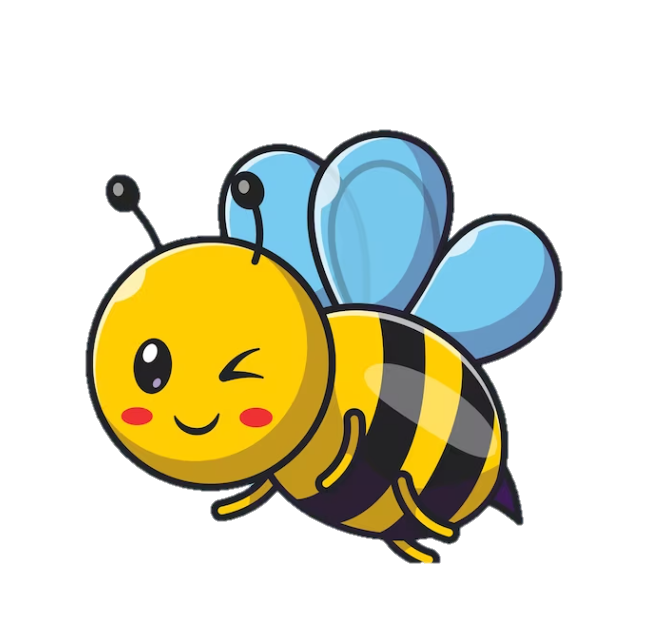 Quan sát, mô tả, và nêu tiếng ồn trong từng tranh.
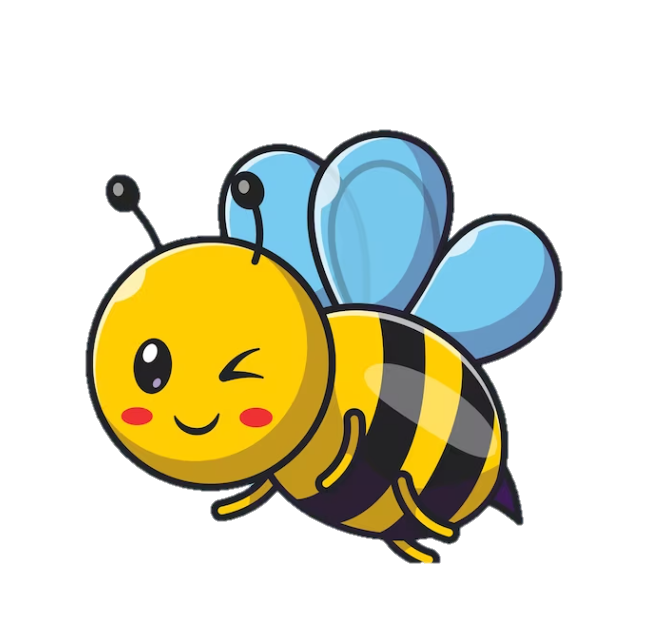 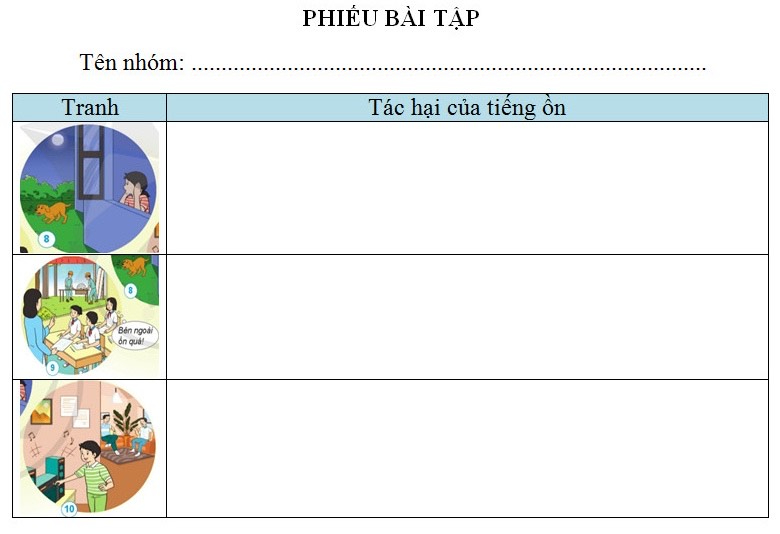 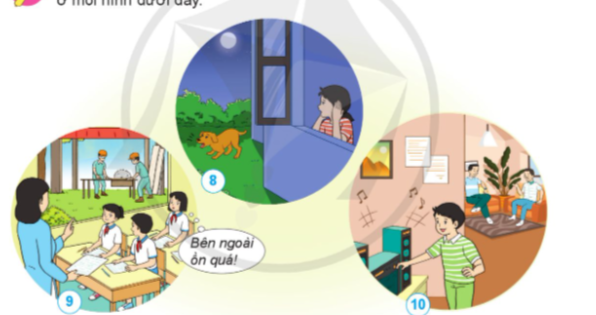 Tiếng chó sủa inh ói
Tiếng máy cưa gỗ quá to
Tiếng nhạc quá lớn
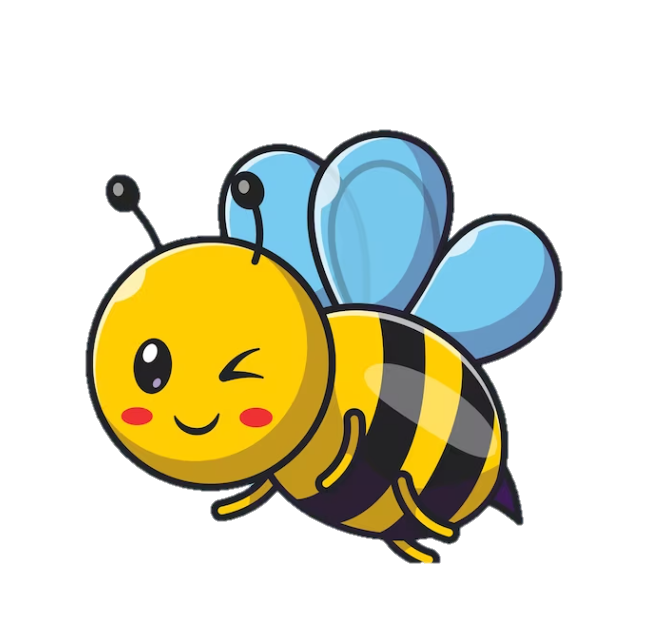 Tìm hiểu một số biện pháp  chống ô nhiễm tiếng ồn.
Hãy nêu các biện pháp chống ô nhiễm tiếng ồn
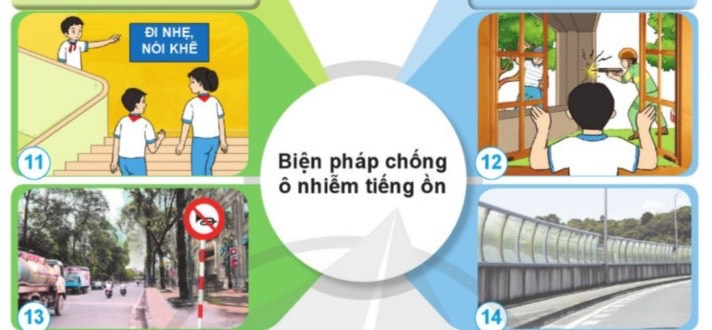 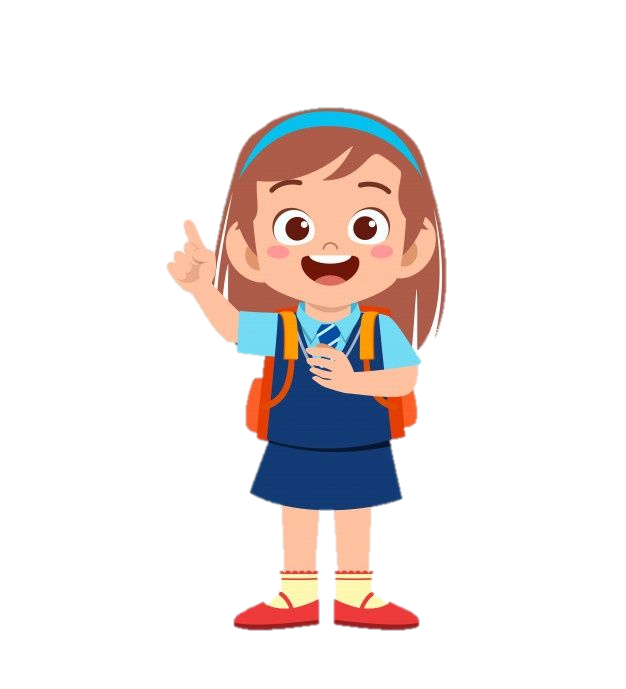 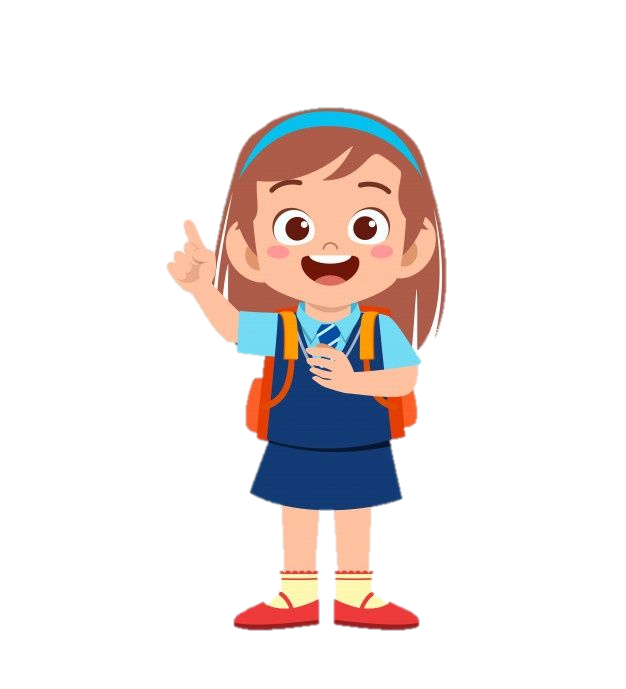 Phóng viên nhí 
Một bạn làm phóng viên, phỏng vấn các bạn trong lớp. Các bạn trong lớp chia sẻ về nhũng việc làm để phòng chống ô nhiễm tiếng ồn mà em đã thực hiện
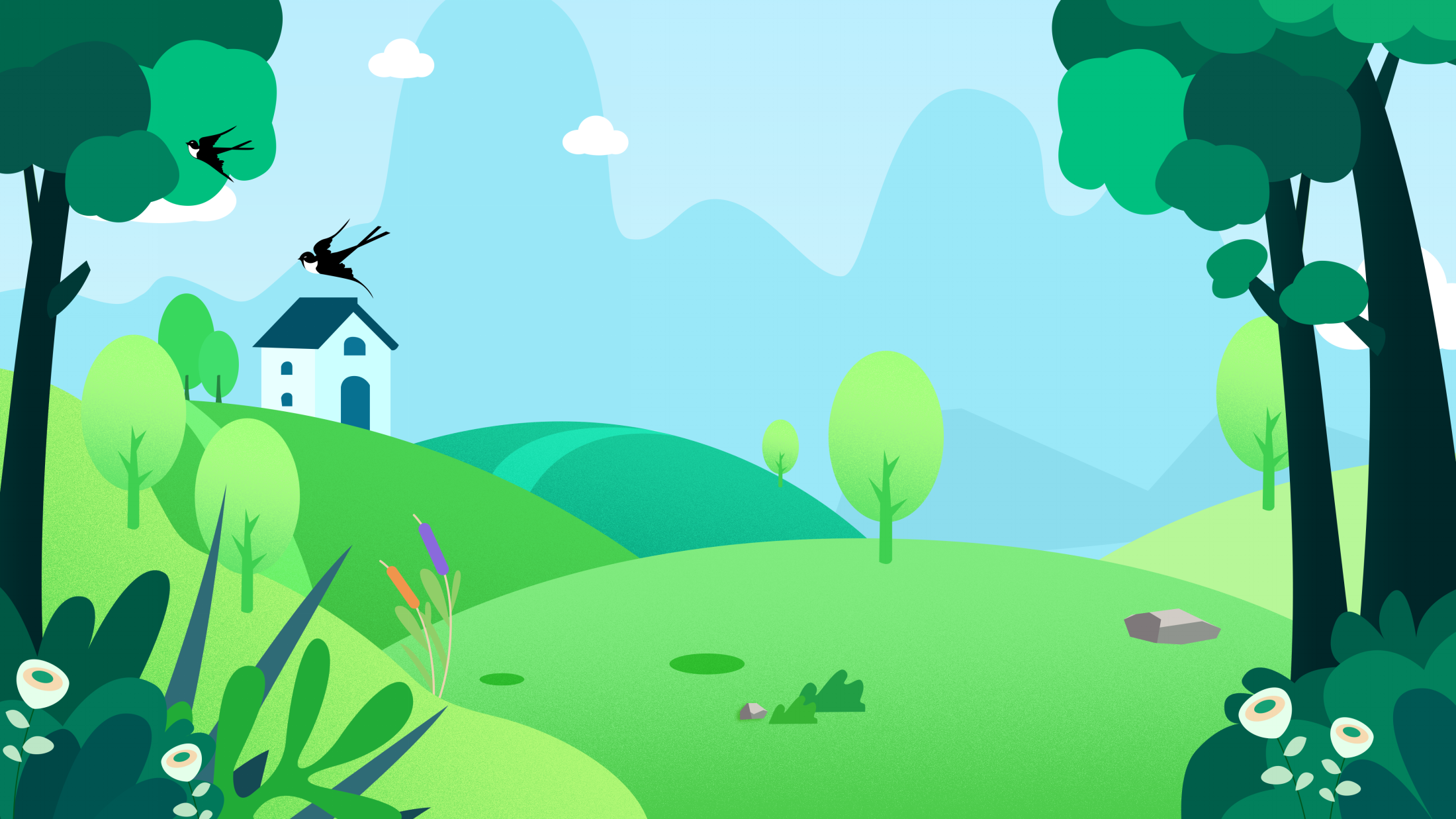 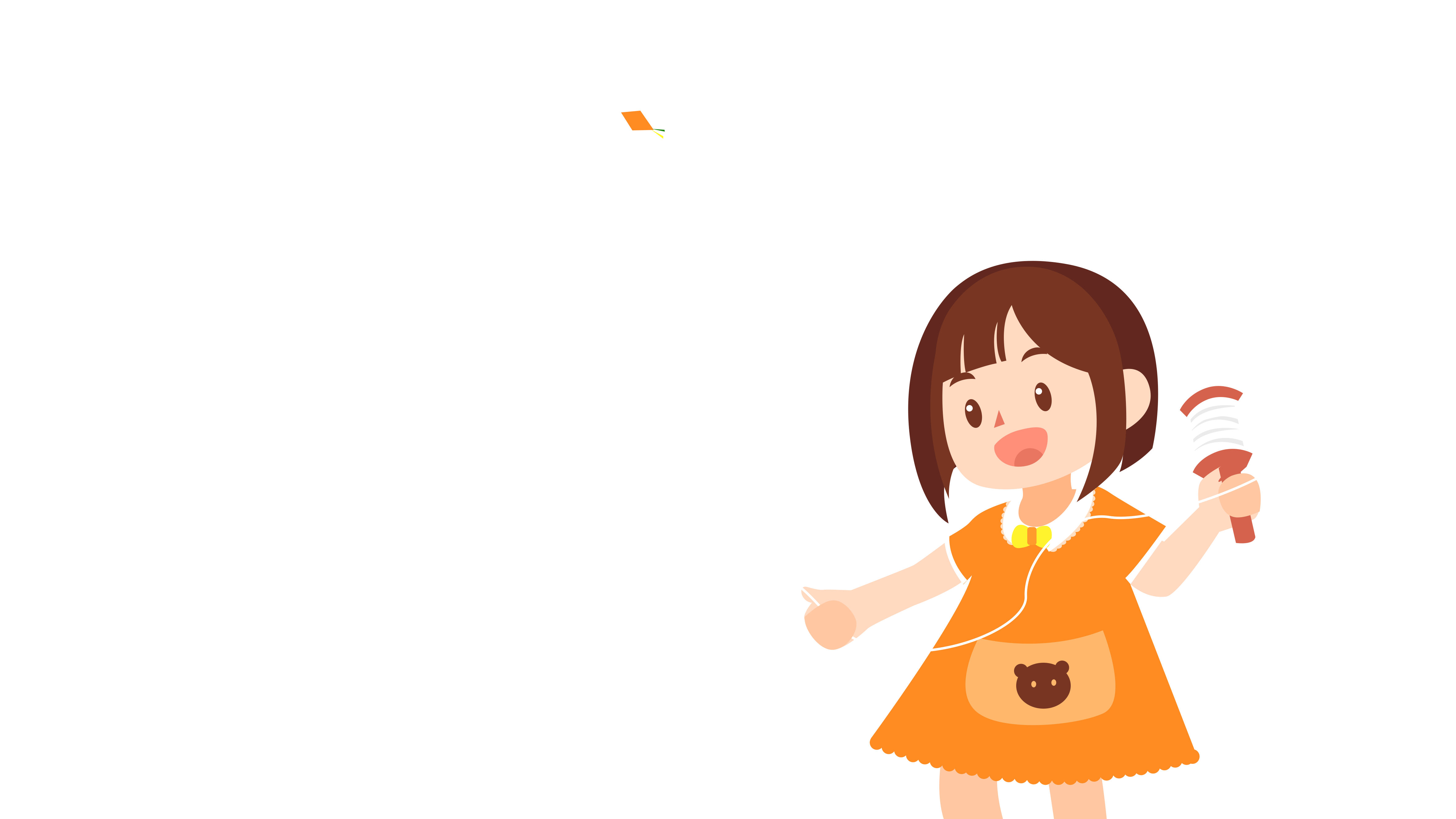 Hẹn gặp lại các bạn
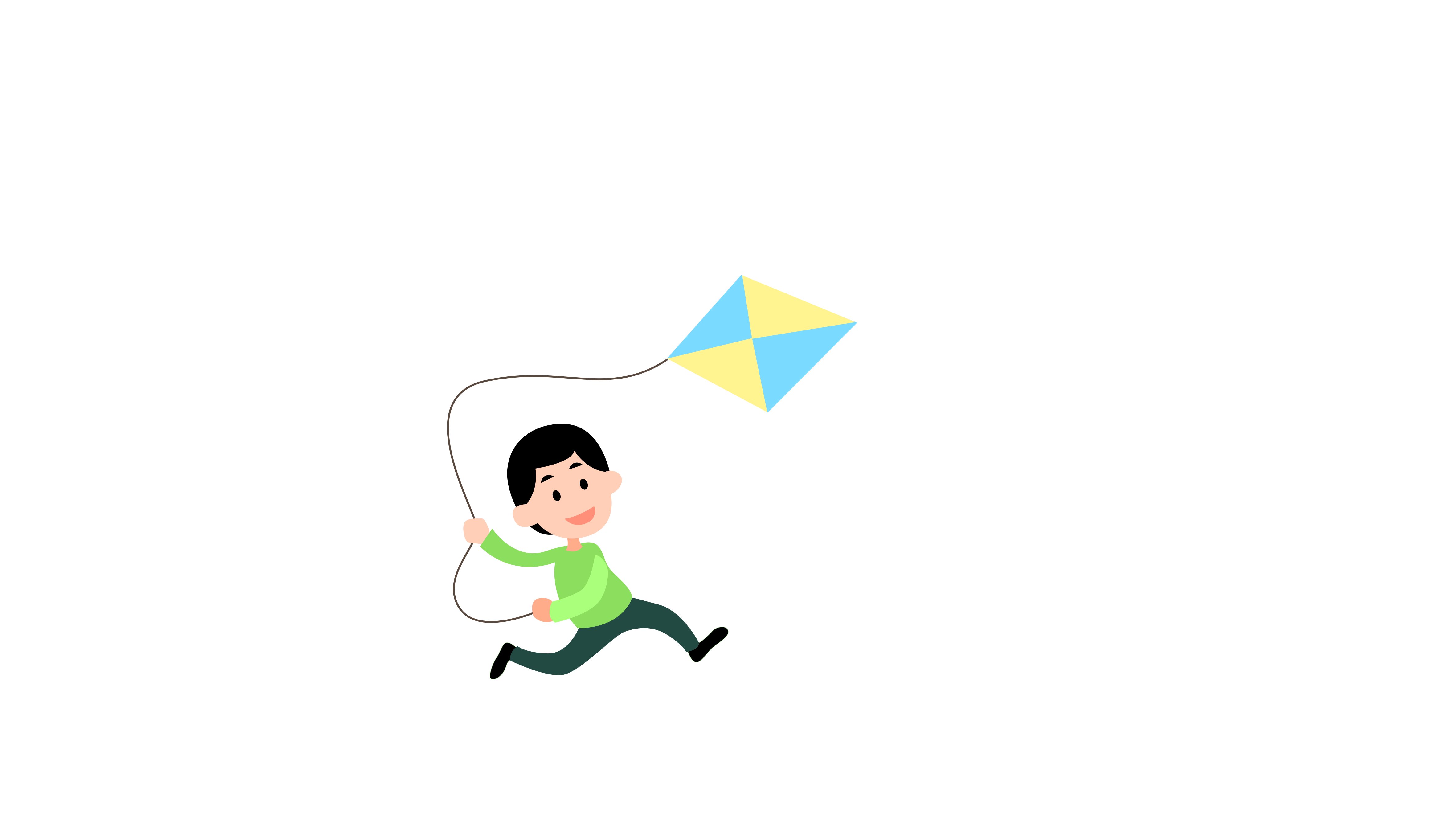